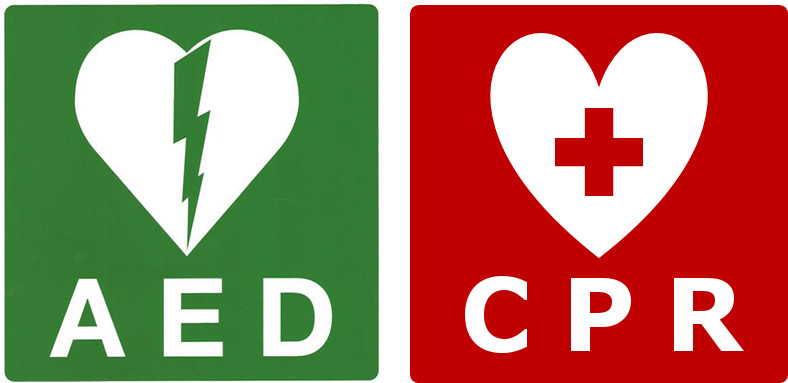 Automatically Repairing Network Control Planes Using an Abstract Representation
AaronGember-Jacobson
AdityaAkella
RatulMahajan
HongqiangHarry Liu
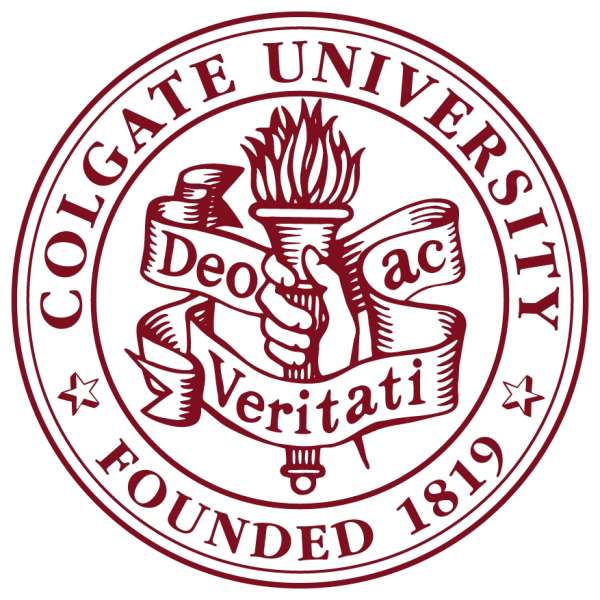 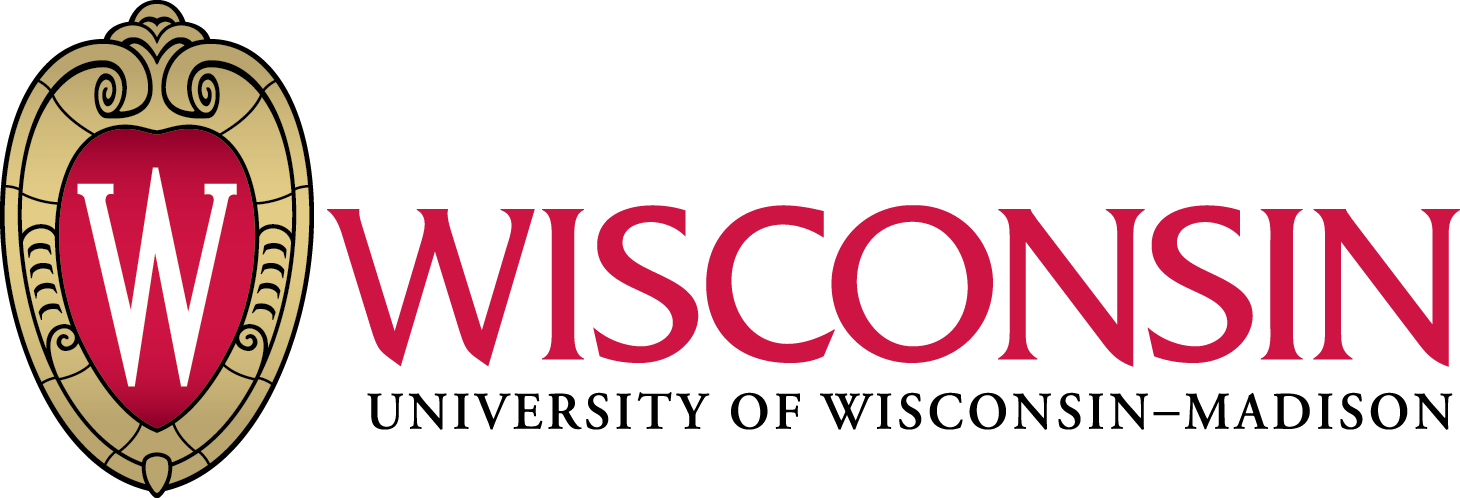 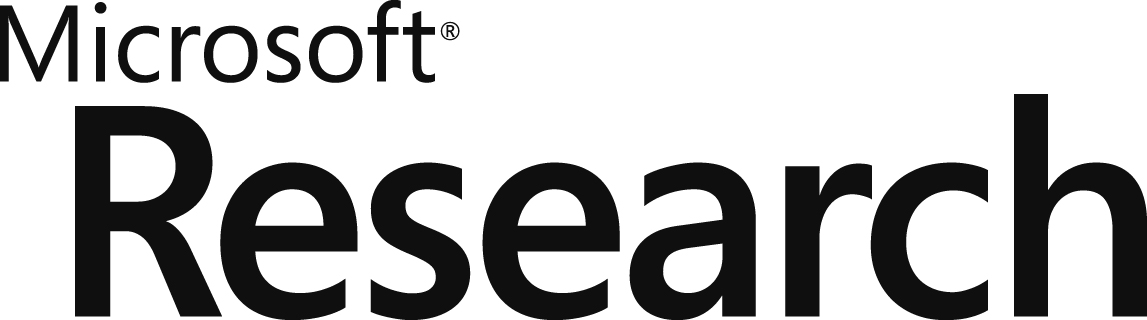 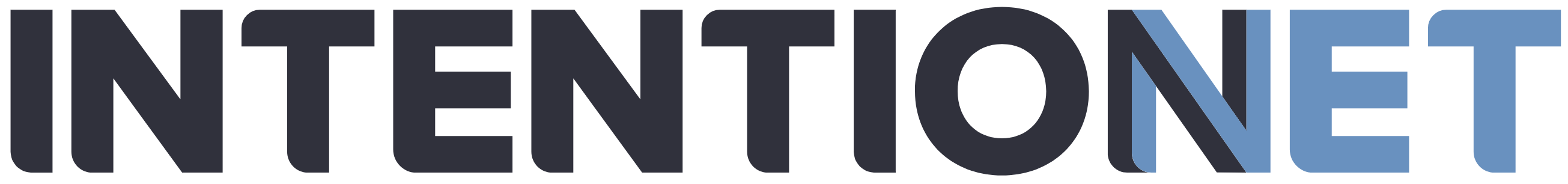 1
[Speaker Notes: SYSTEM WE BUILT THAT AUTOMATES THE CURRENTLY DIFFICULT, MANUAL TASK OF CORRECTING CONTROL PLANE CONFIGURATION ERRORS]
Control plane == heart of the network
Control plane
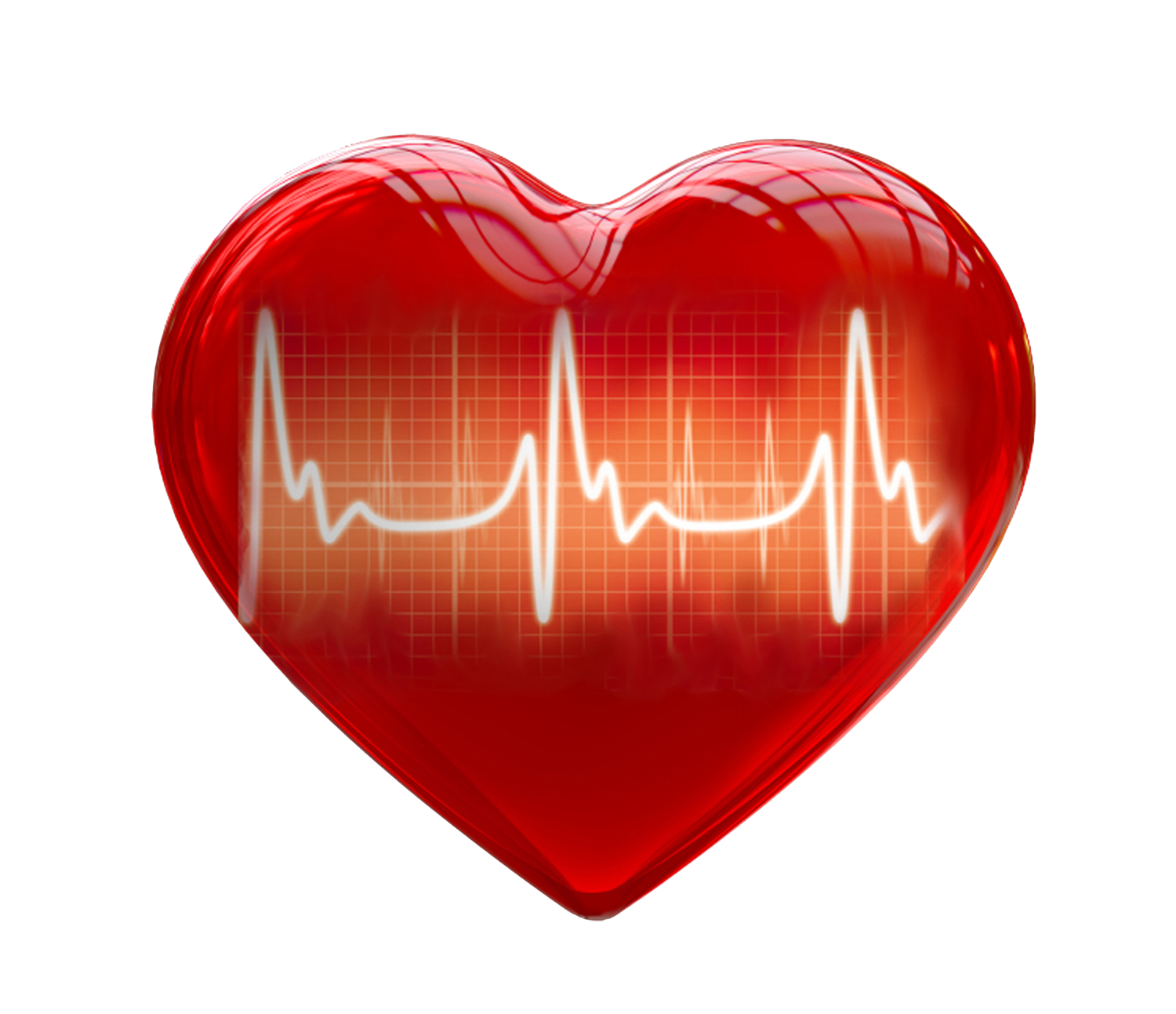 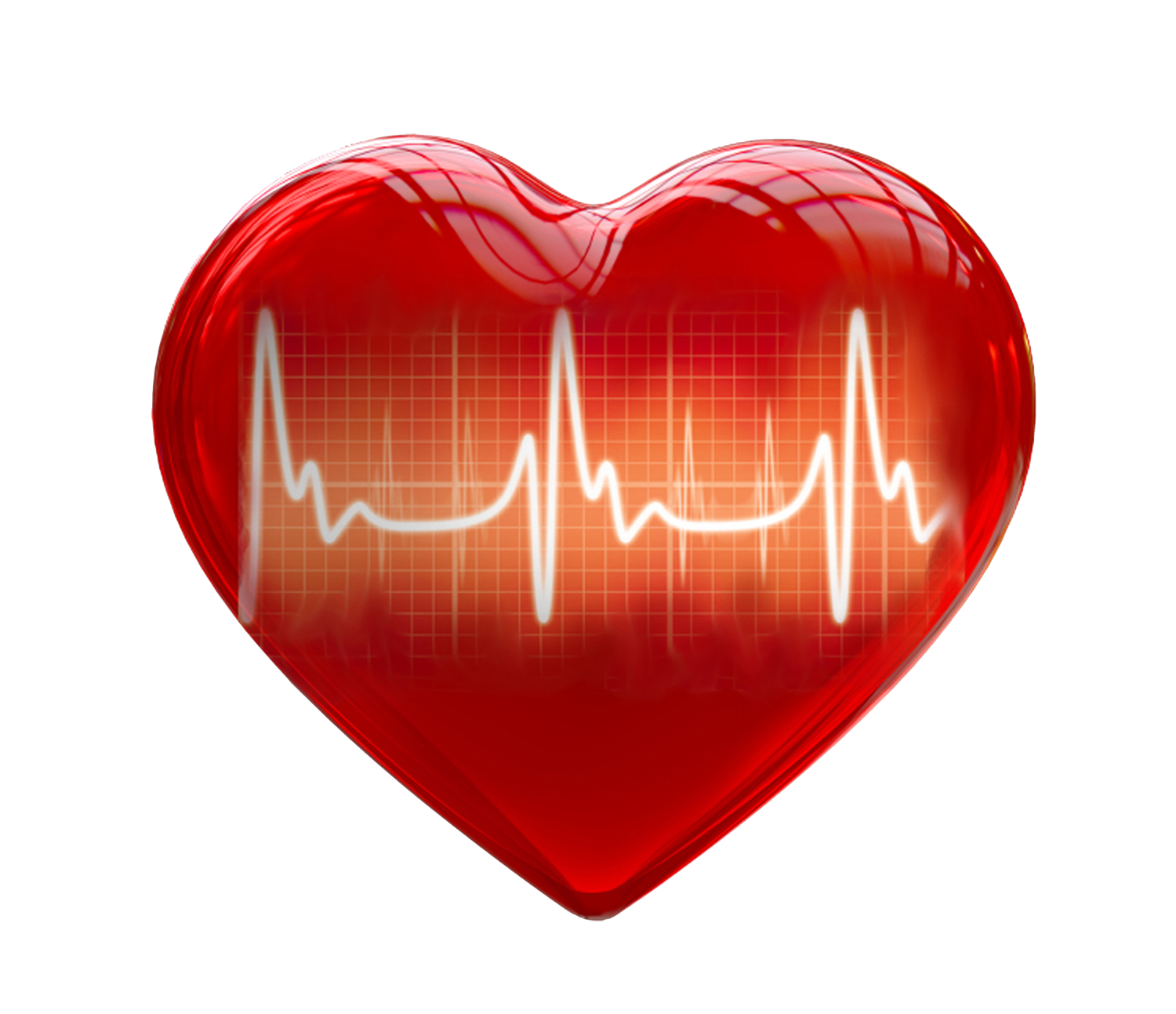 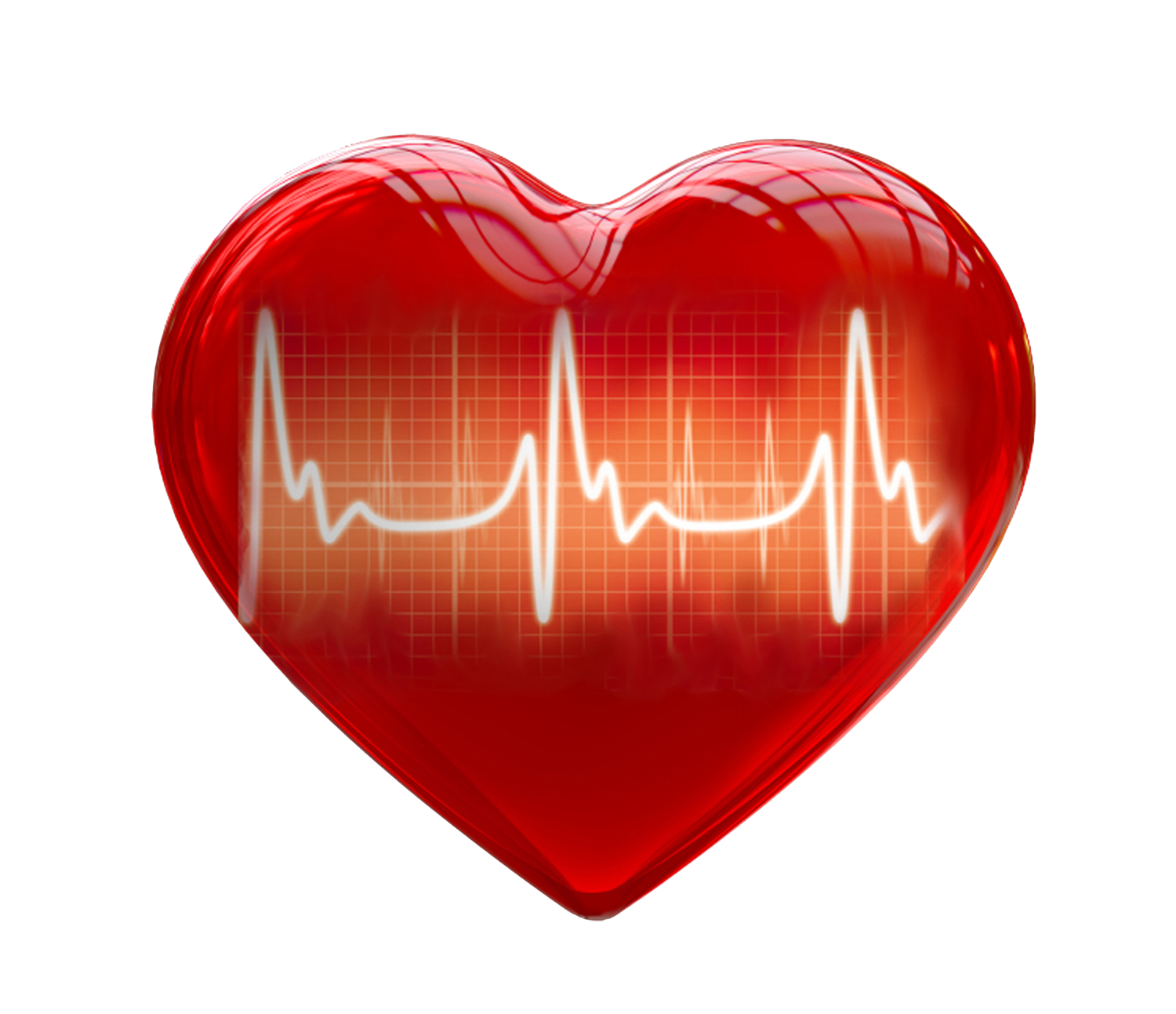 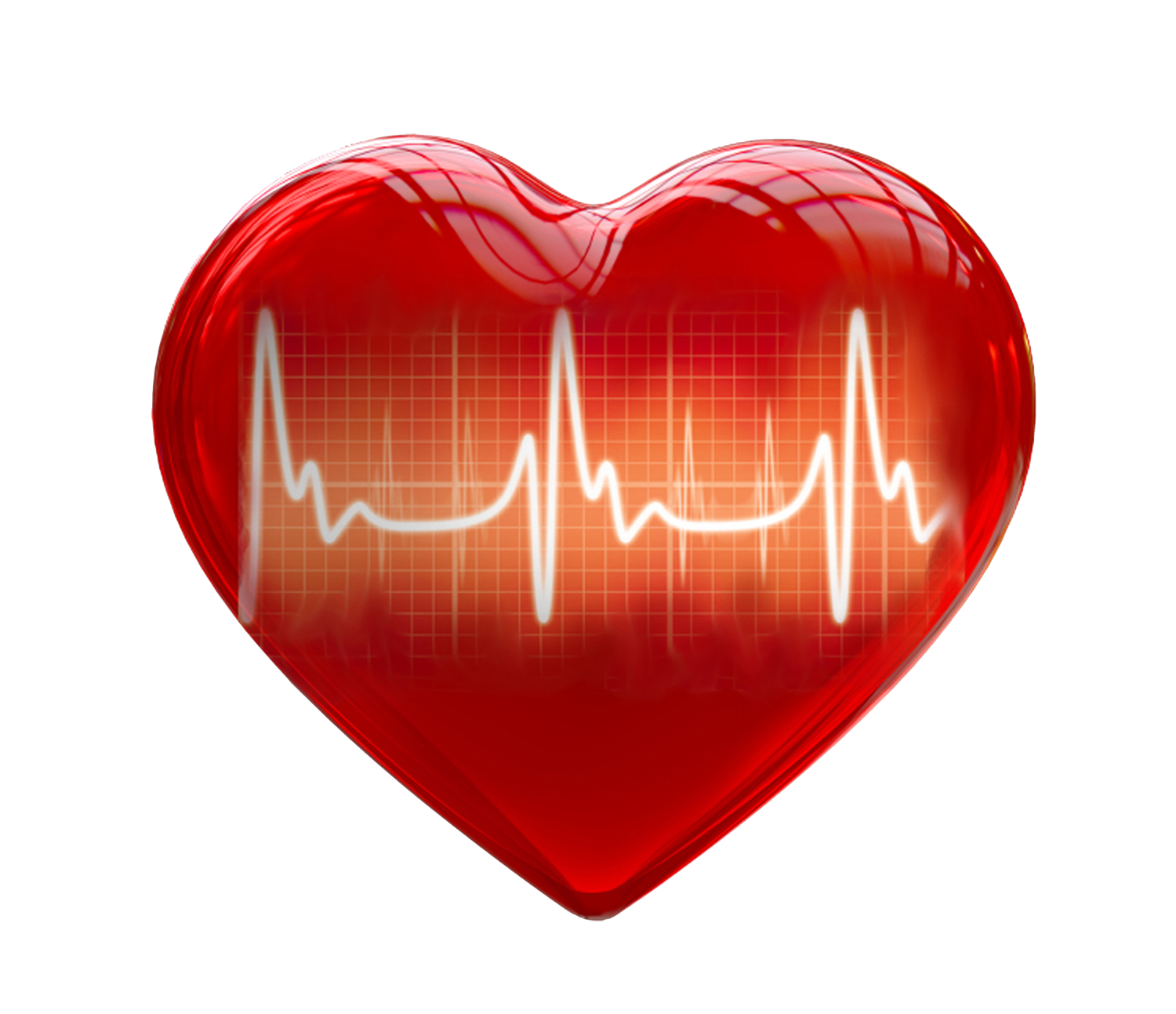 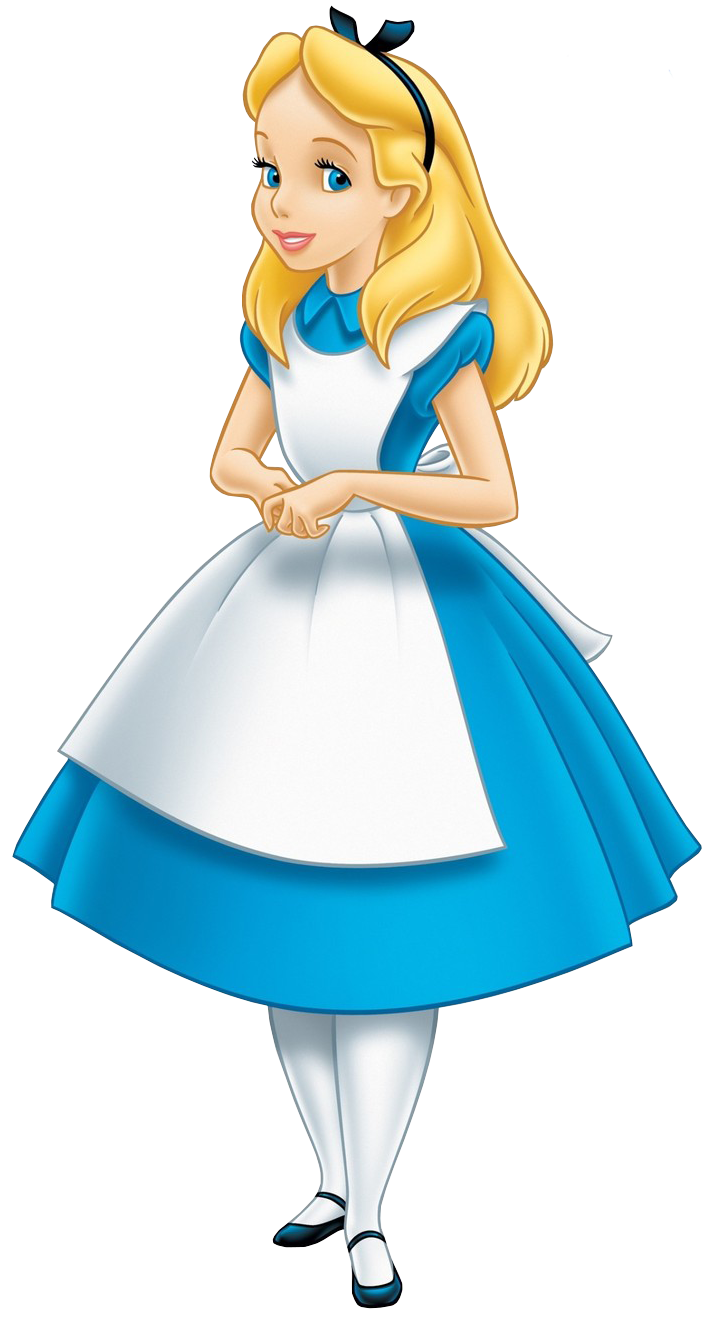 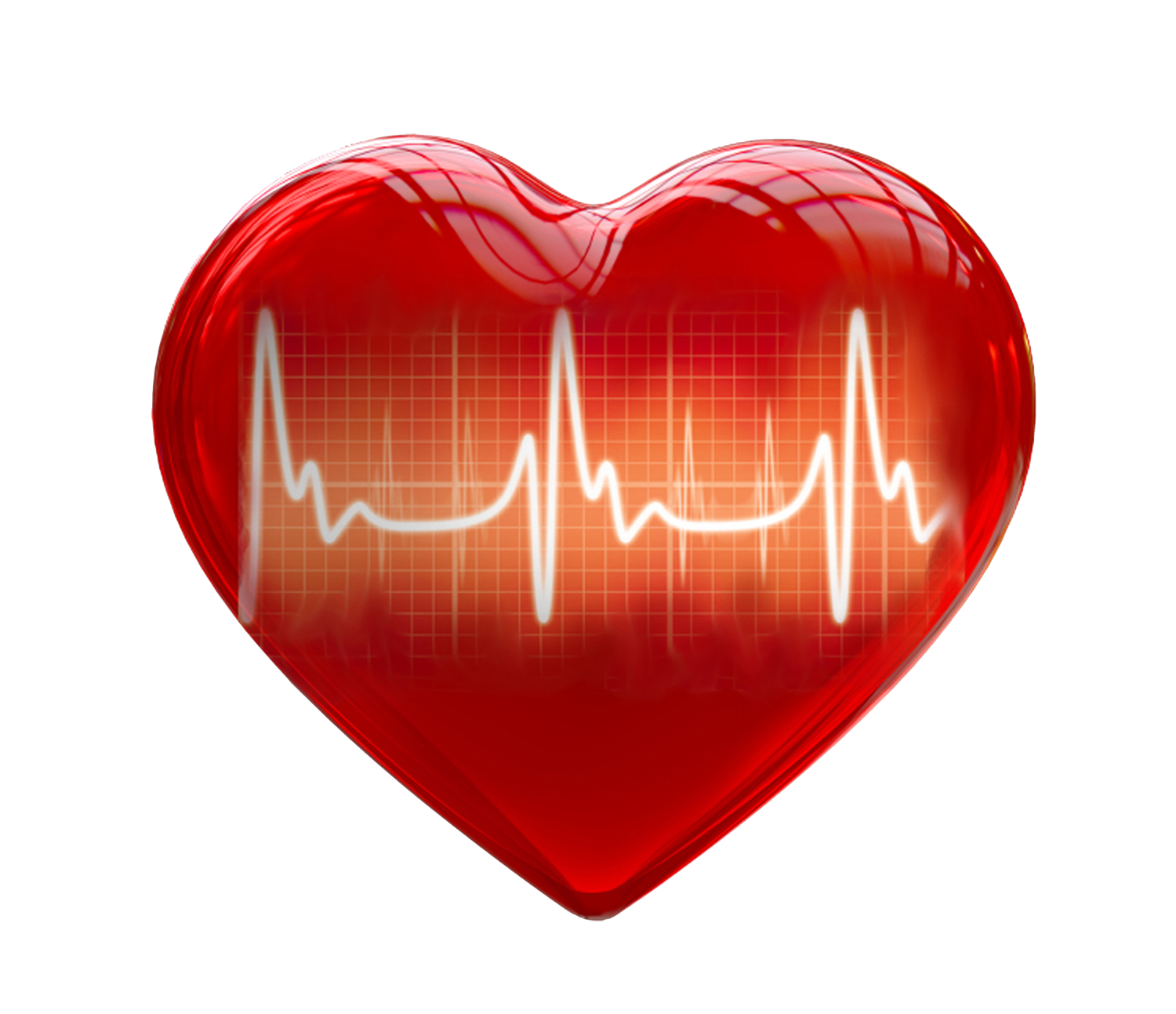 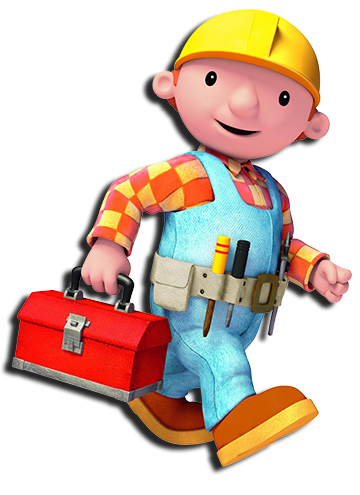 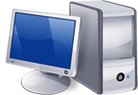 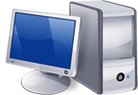 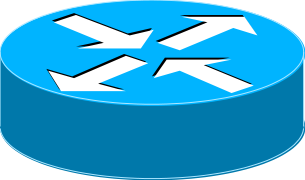 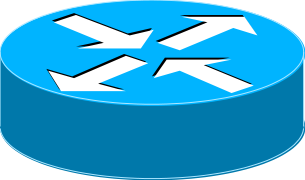 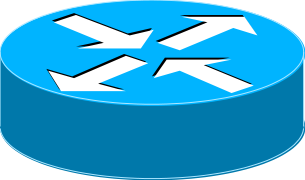 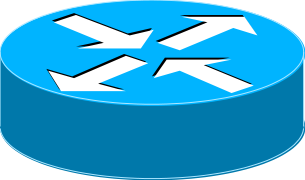 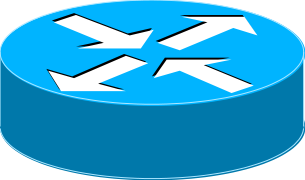 2
Configuring the control plane
Allow Alice & Bob’s computers to communicate
Protocol instances
Link/path weights
Traffic filters
…
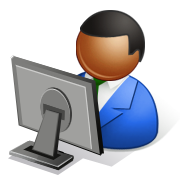 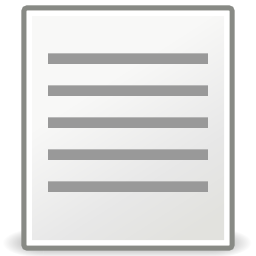 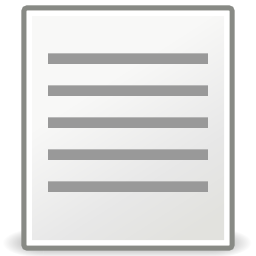 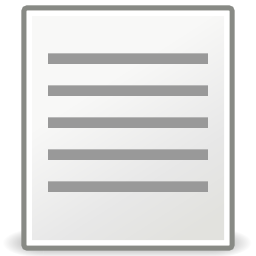 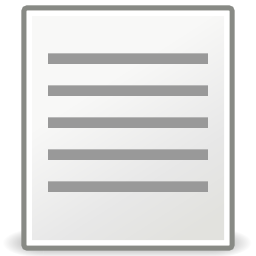 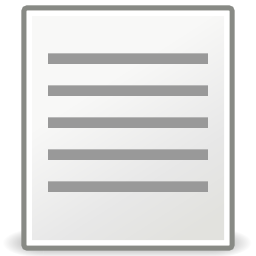 Complex!
Alice
Bob
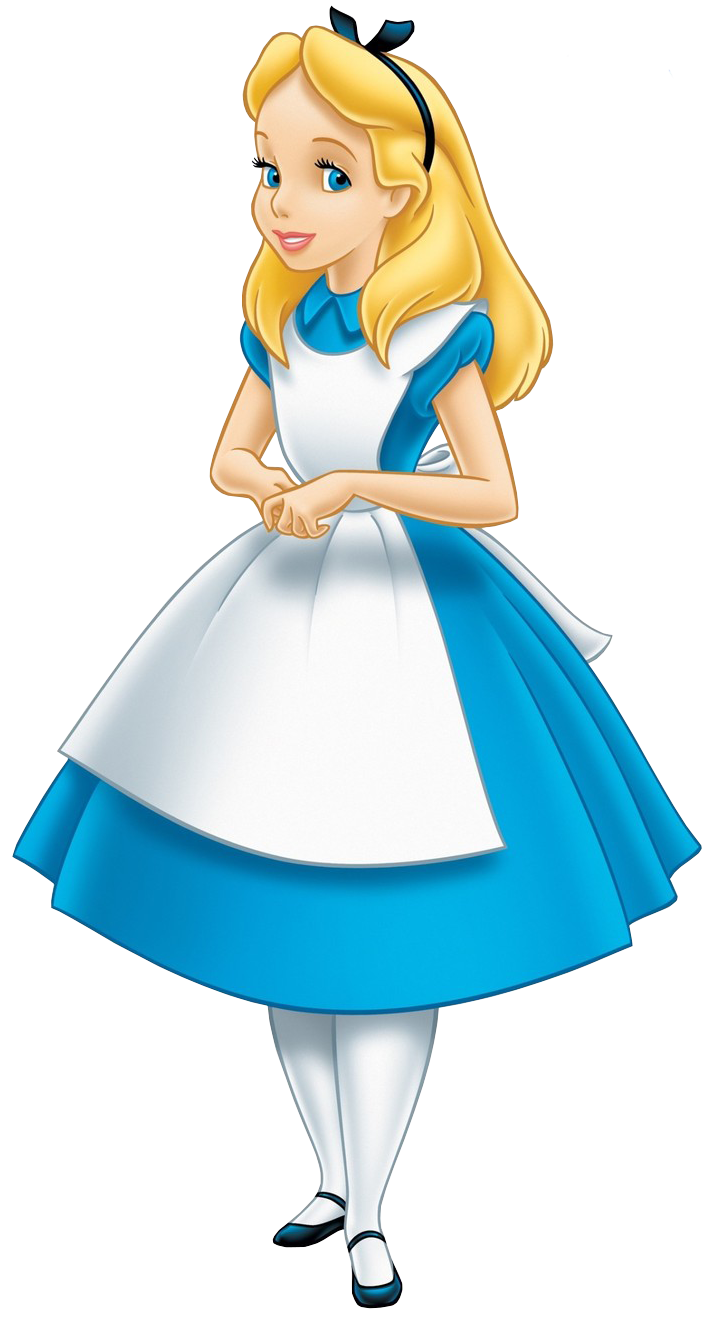 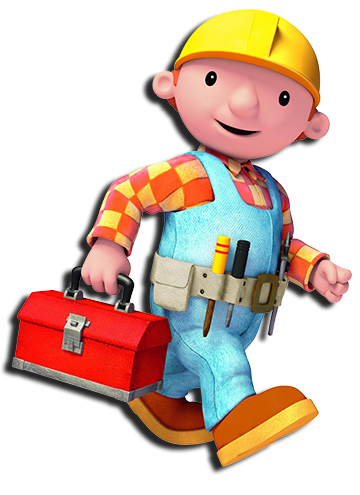 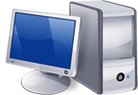 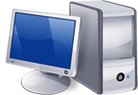 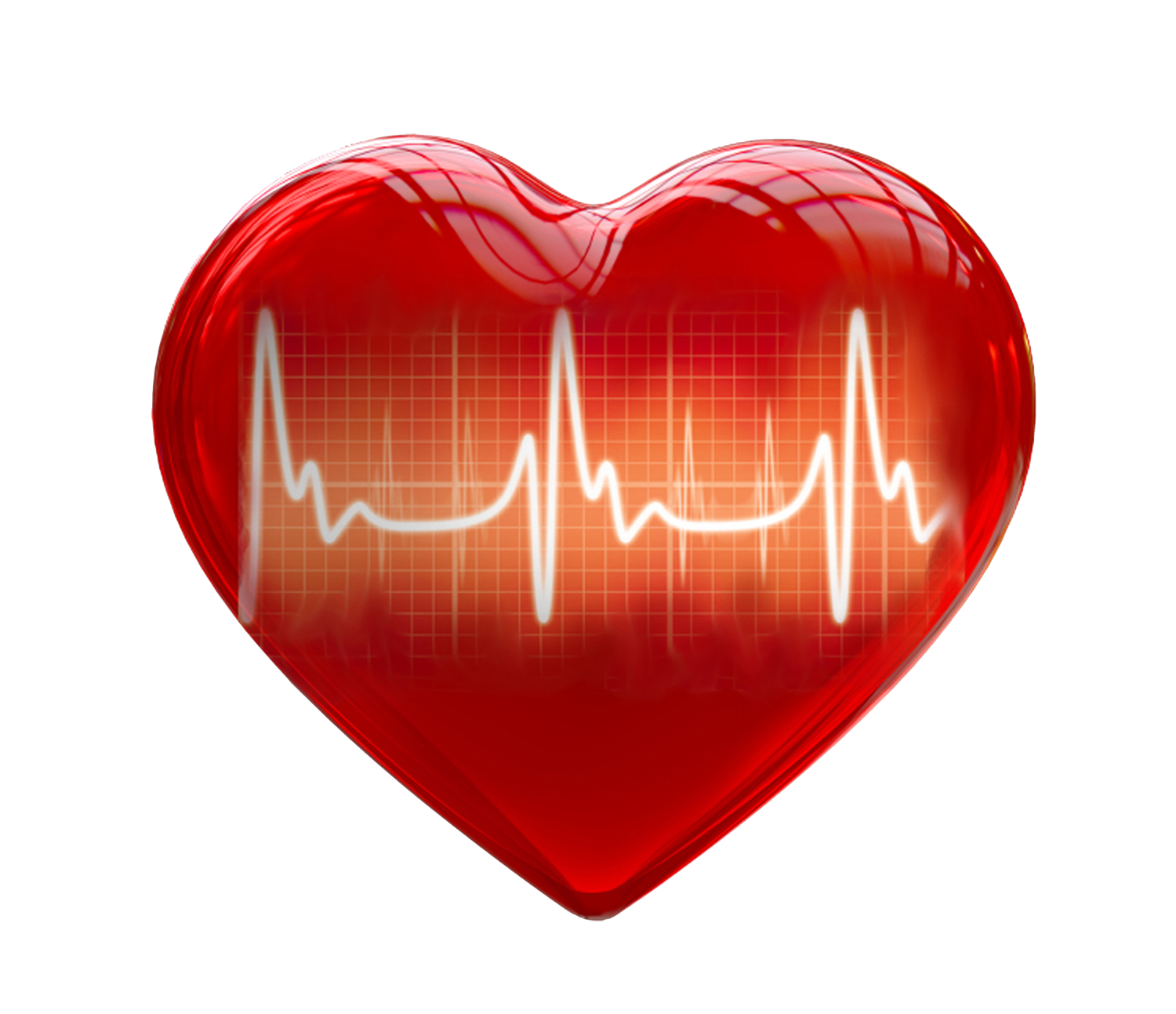 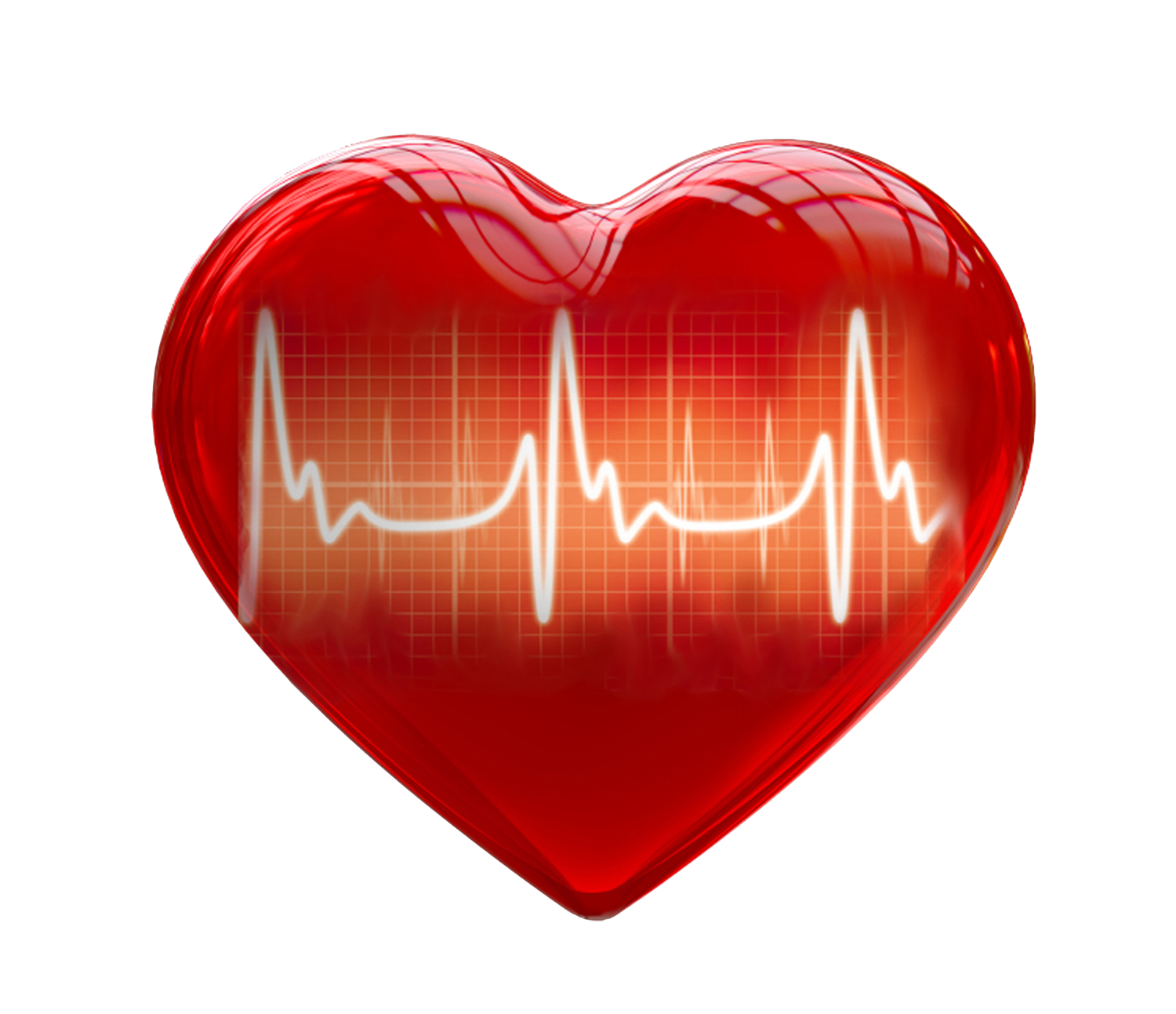 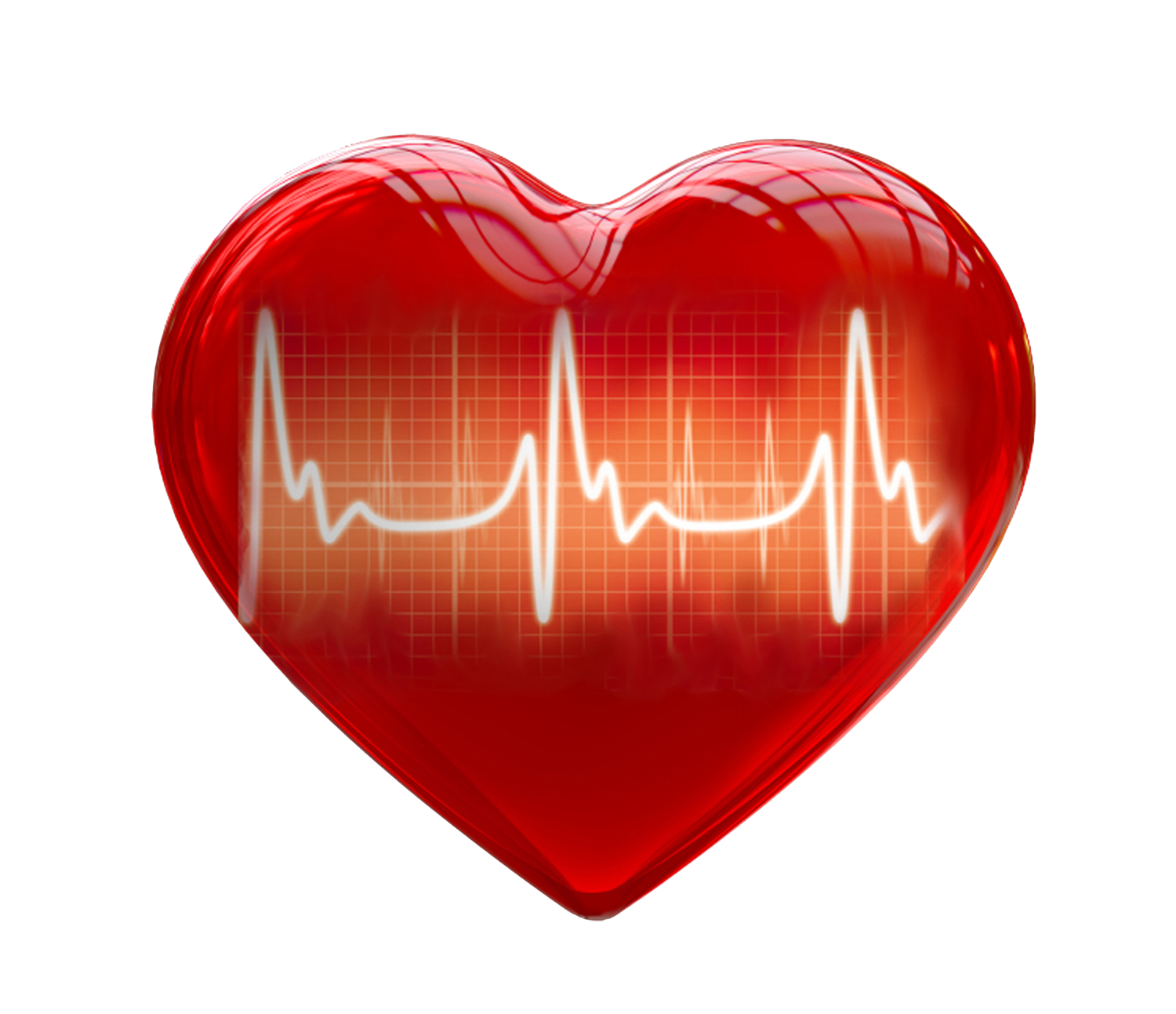 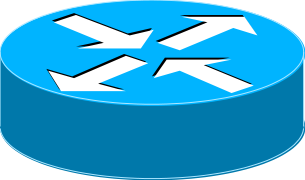 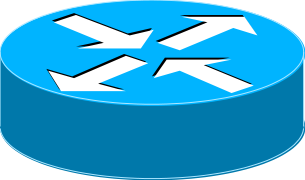 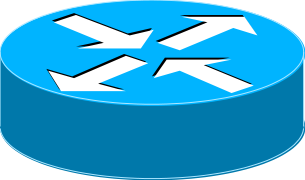 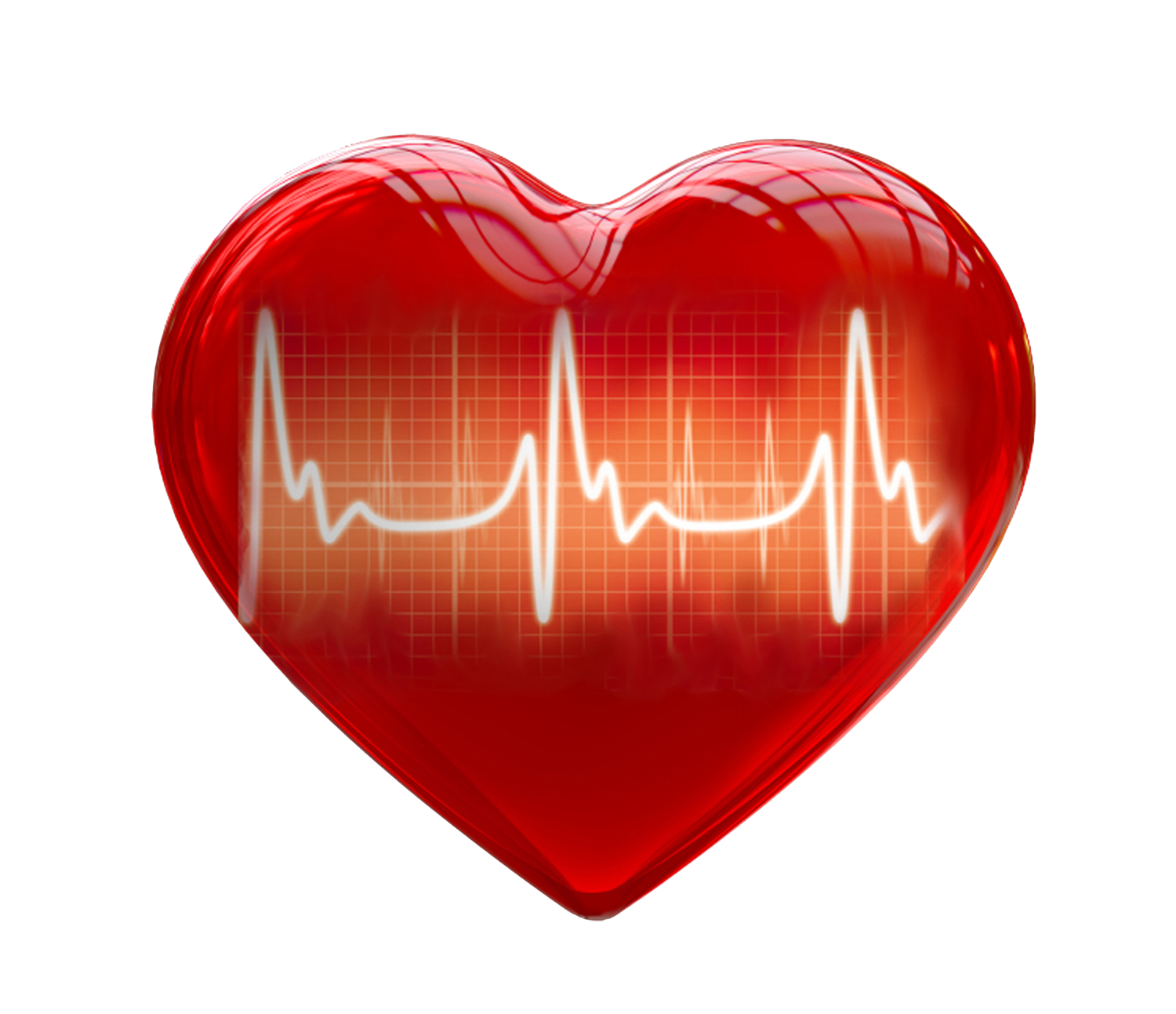 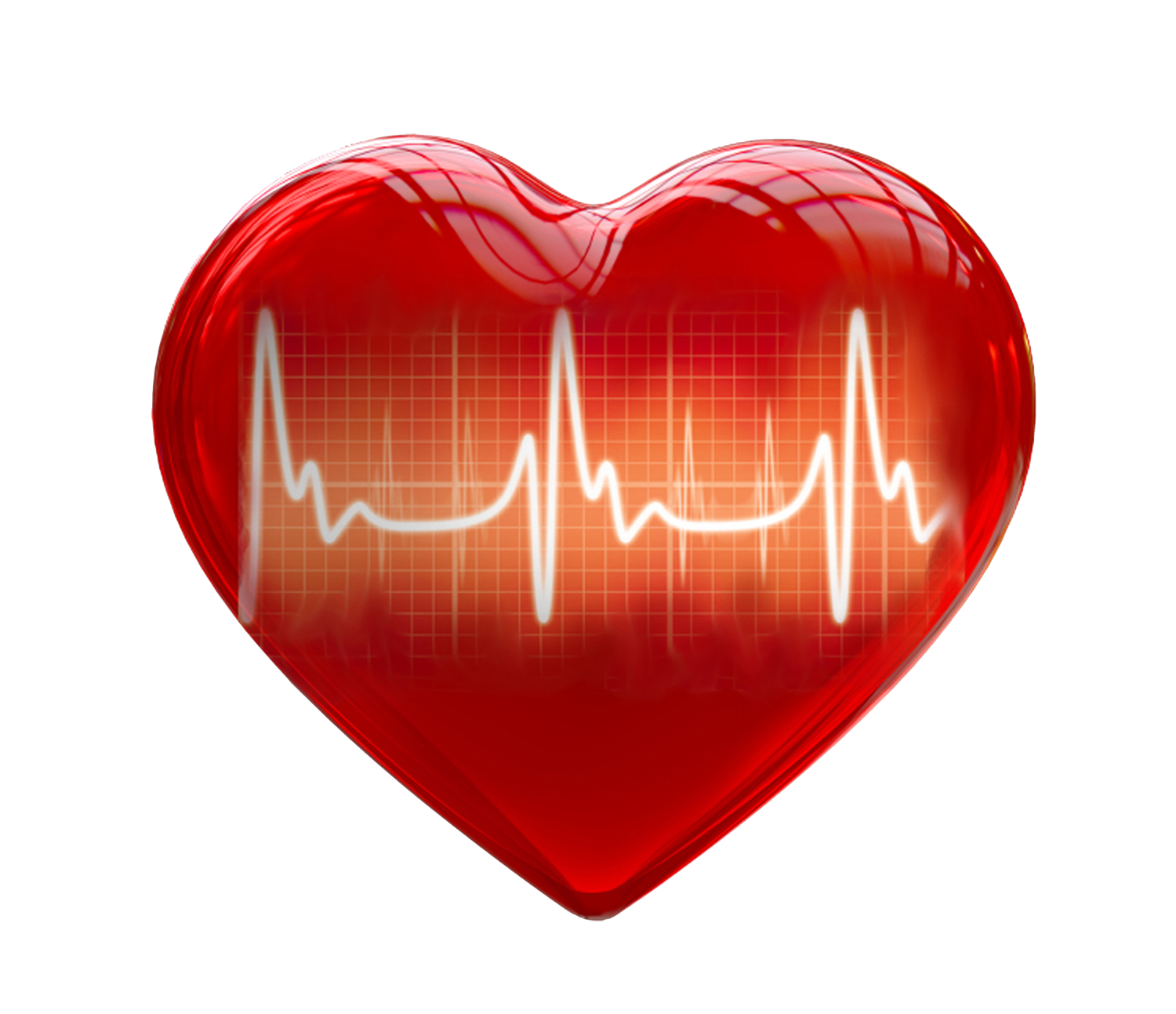 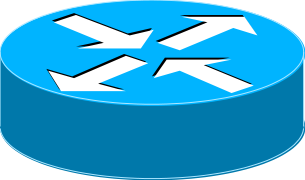 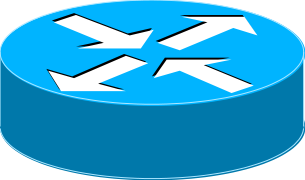 3
Configuration errors are common
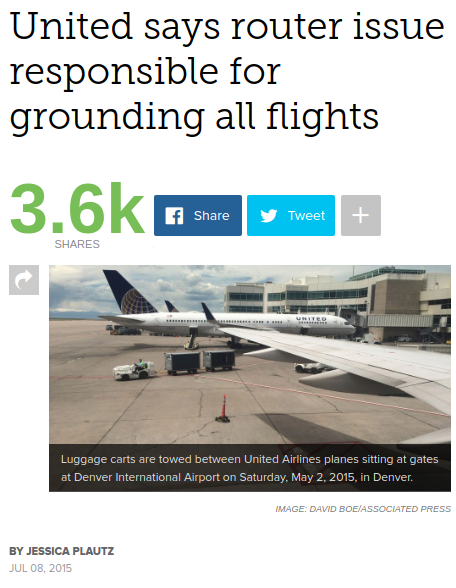 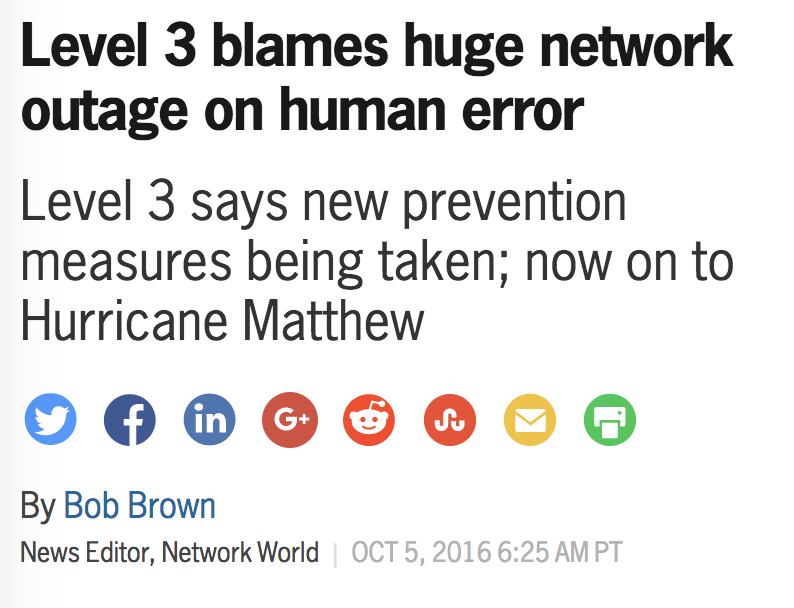 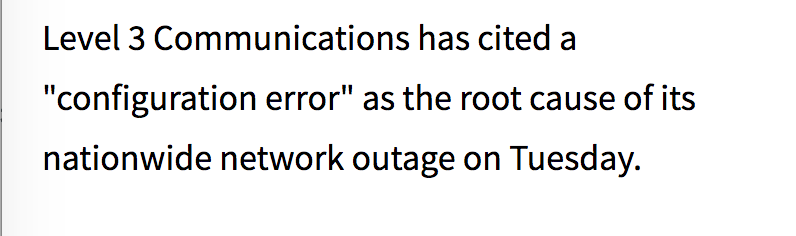 Took hours to repair the network
4
Existing tools
Synthesis (e.g., SyNET, Propane)
Verification (e.g., ARC, Minesweeper)
Repeat when policies change
Operator
Correctconfigurations
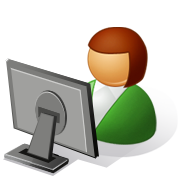 Violations
Configurations
Synthesizer
Repairedconfigurations
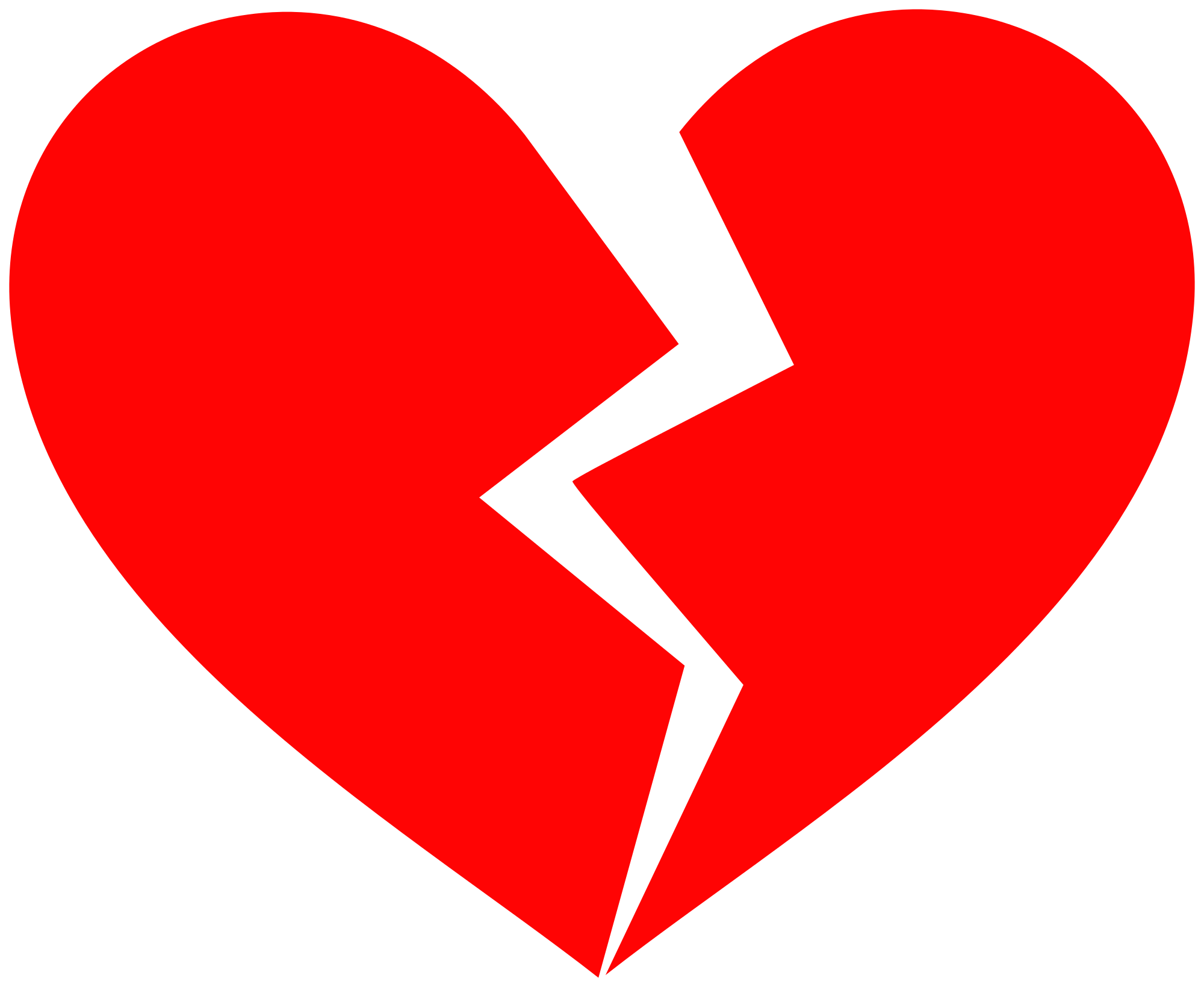 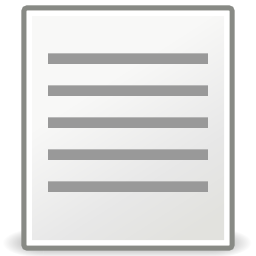 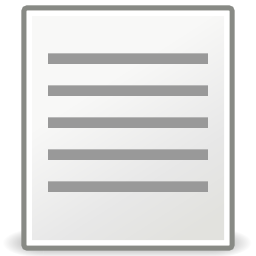 Entirely newconfigurations
☹️
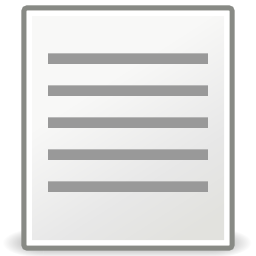 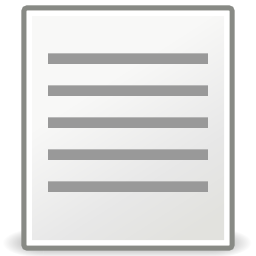 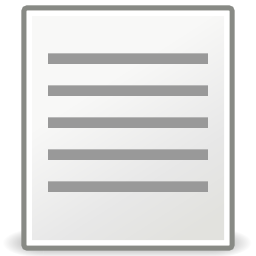 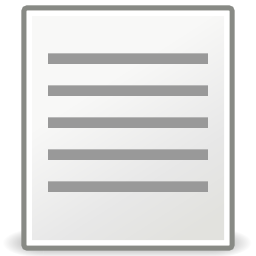 Policies
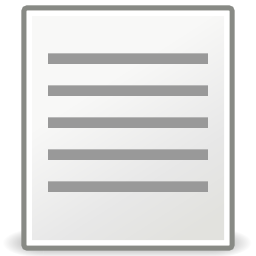 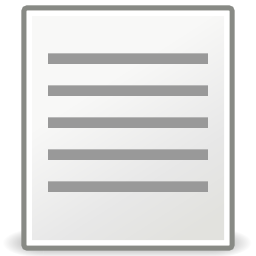 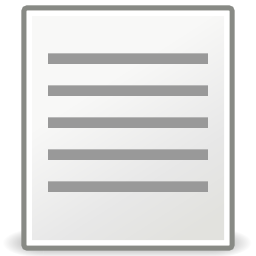 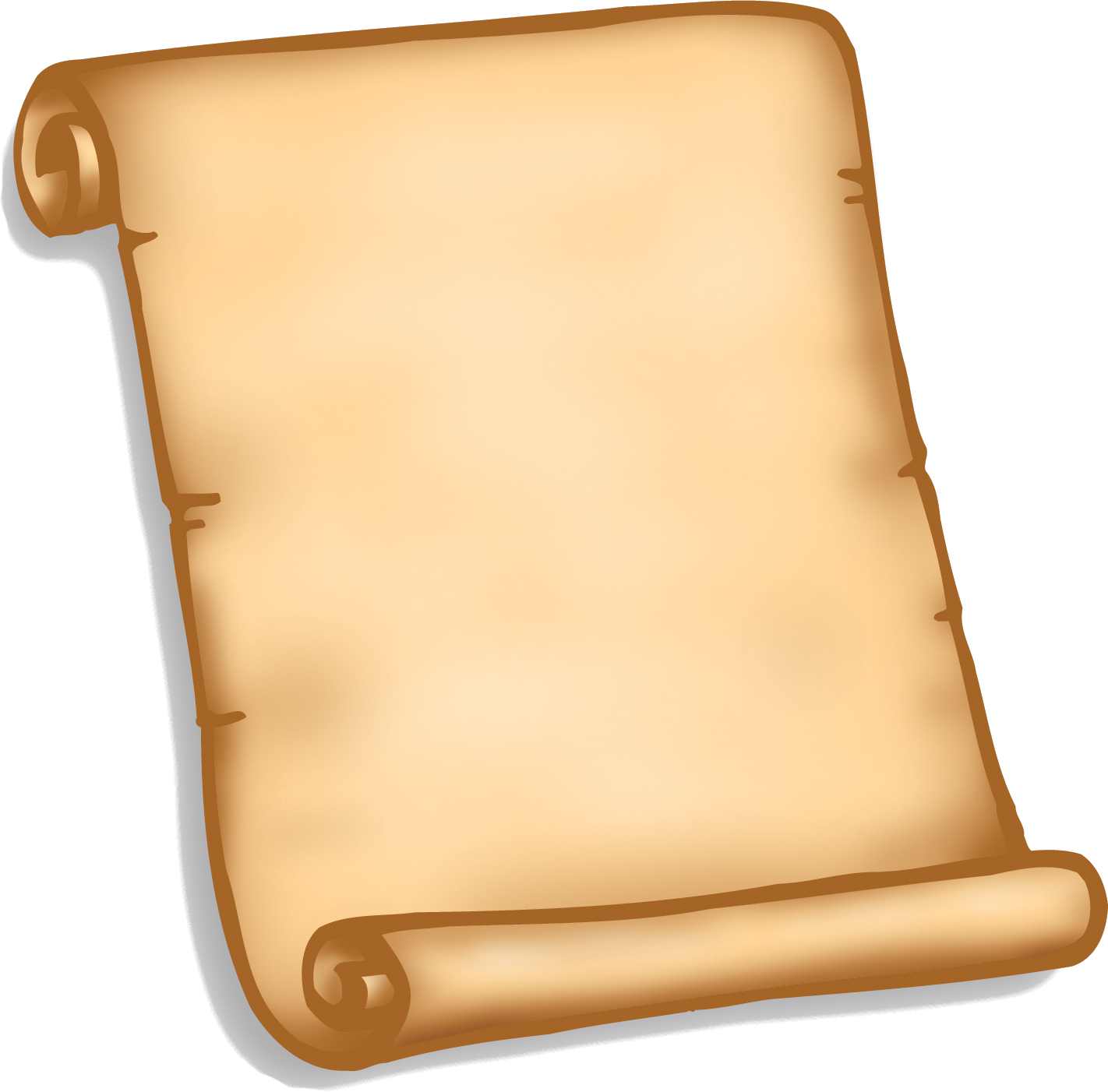 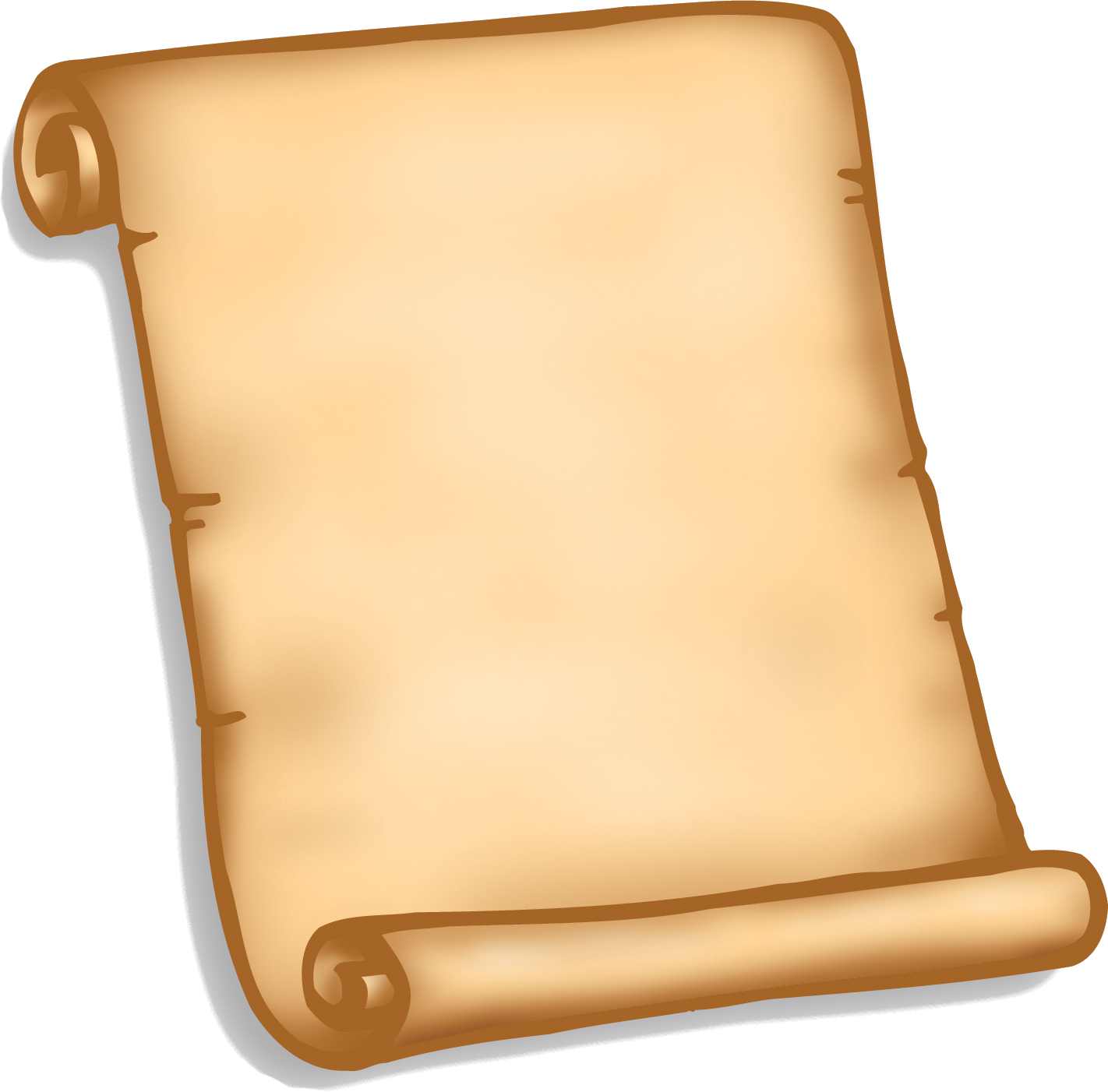 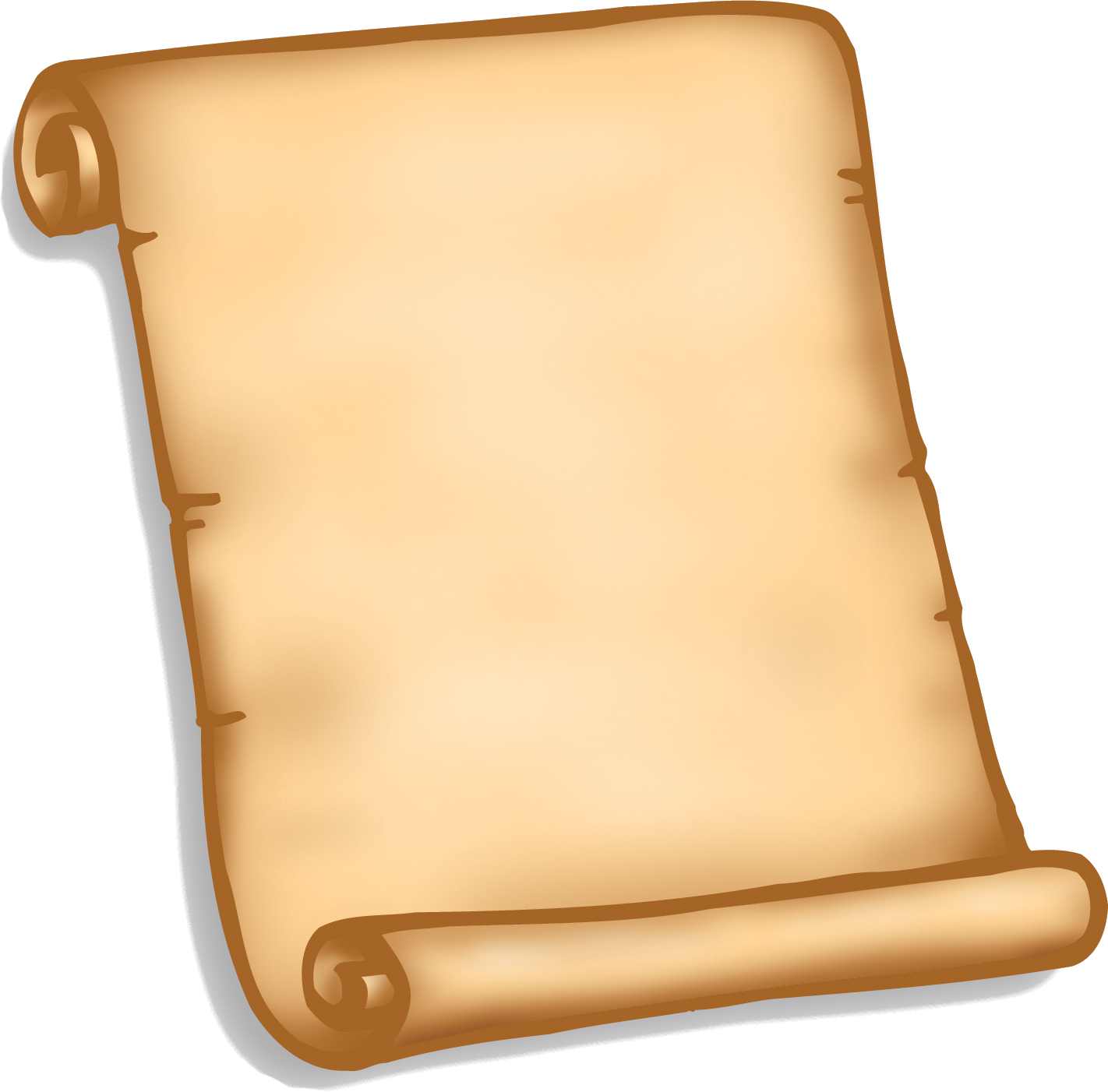 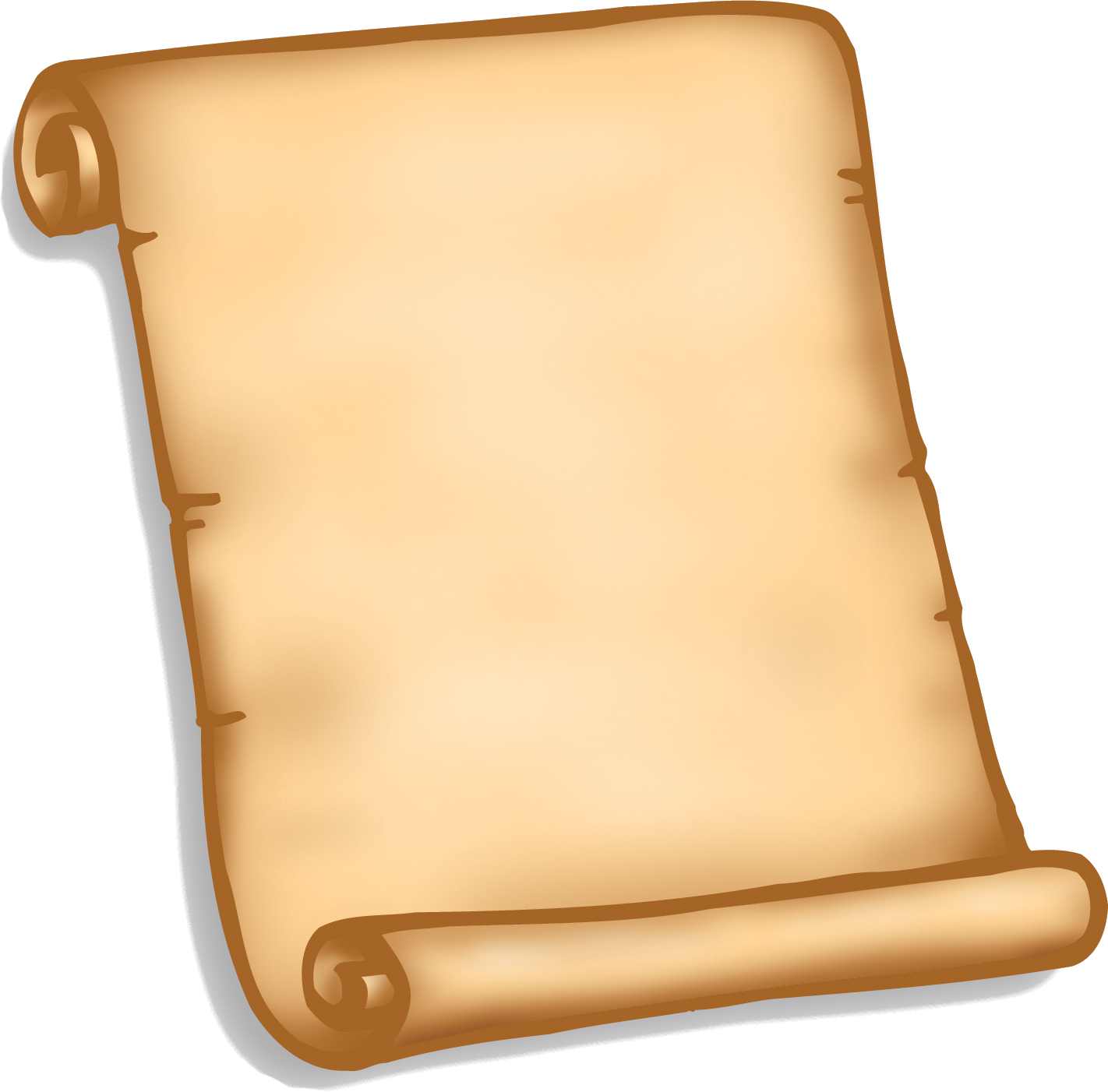 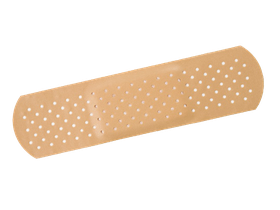 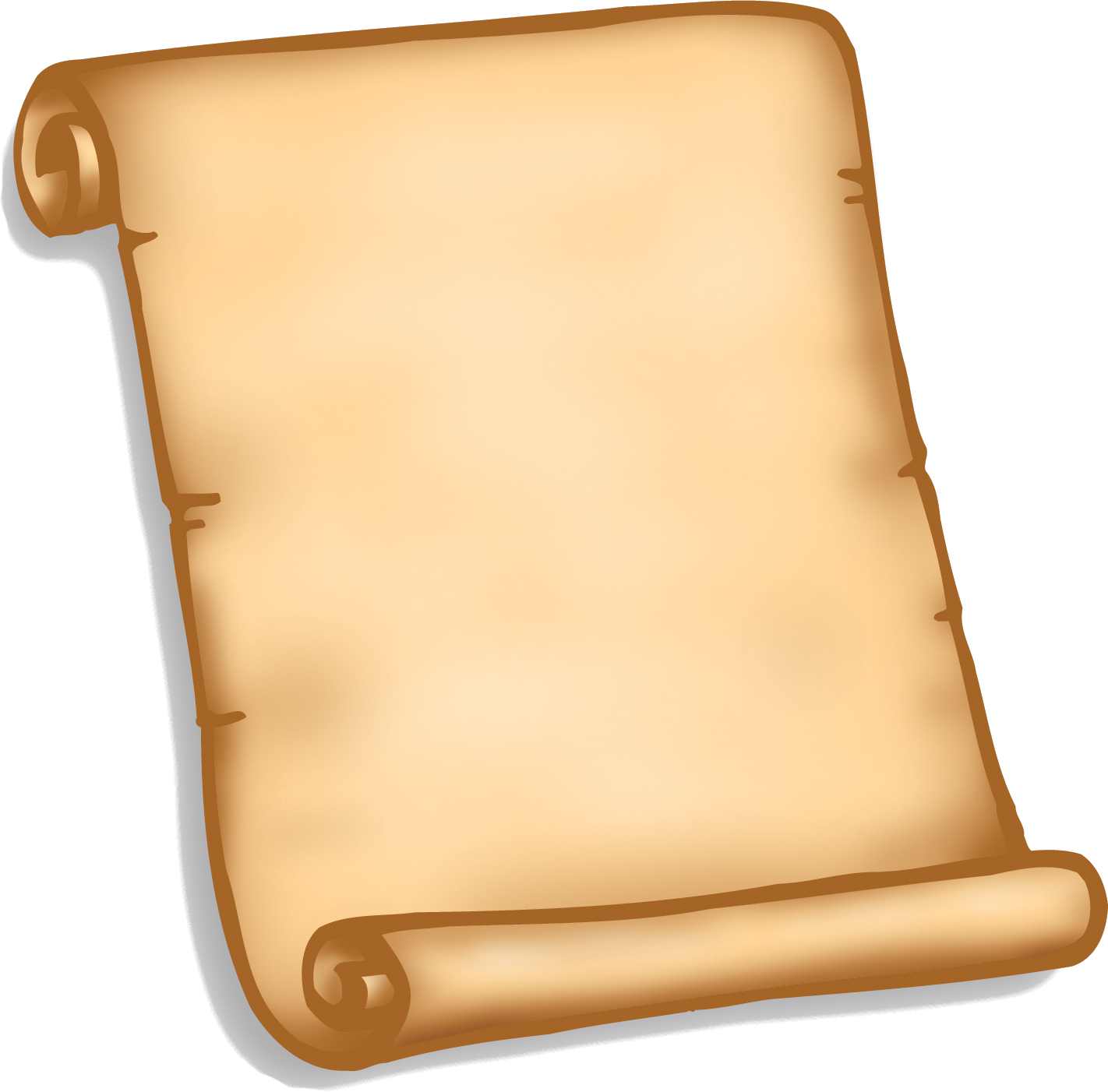 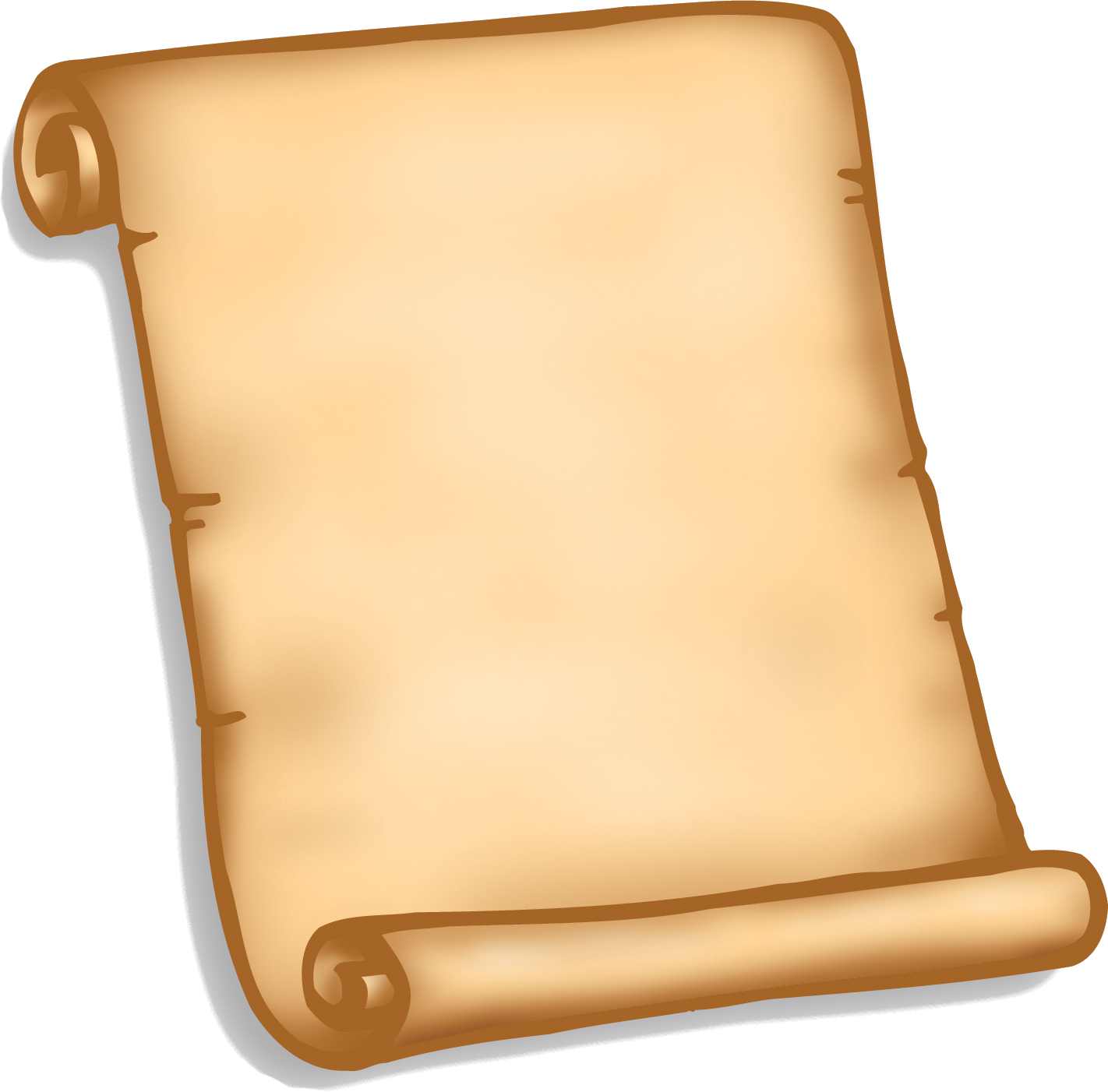 Verifier
Policies
☹️
Manual intervention
5
[Speaker Notes: MANUAL INTERVENTION IS ALSO REQUIRED WHEN POLICIES

GIVEN THE LIMITATIONS OF EXISTING TOOLS, WE INTRODUCE A NEW SYSTEM CALLED CPR]
Our contribution: CPR
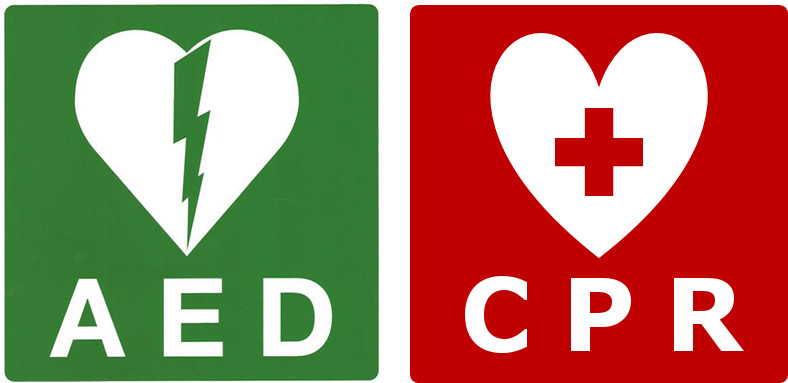 Broken configurations
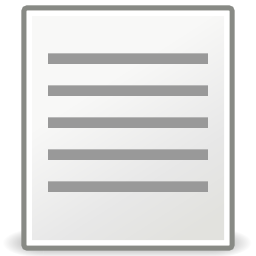 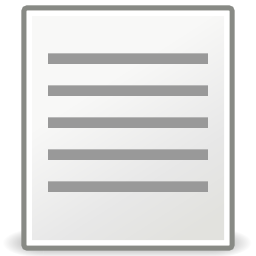 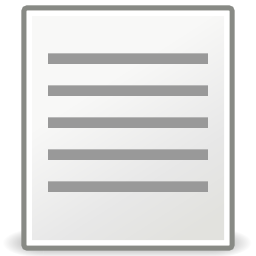 Repairedconfigurations
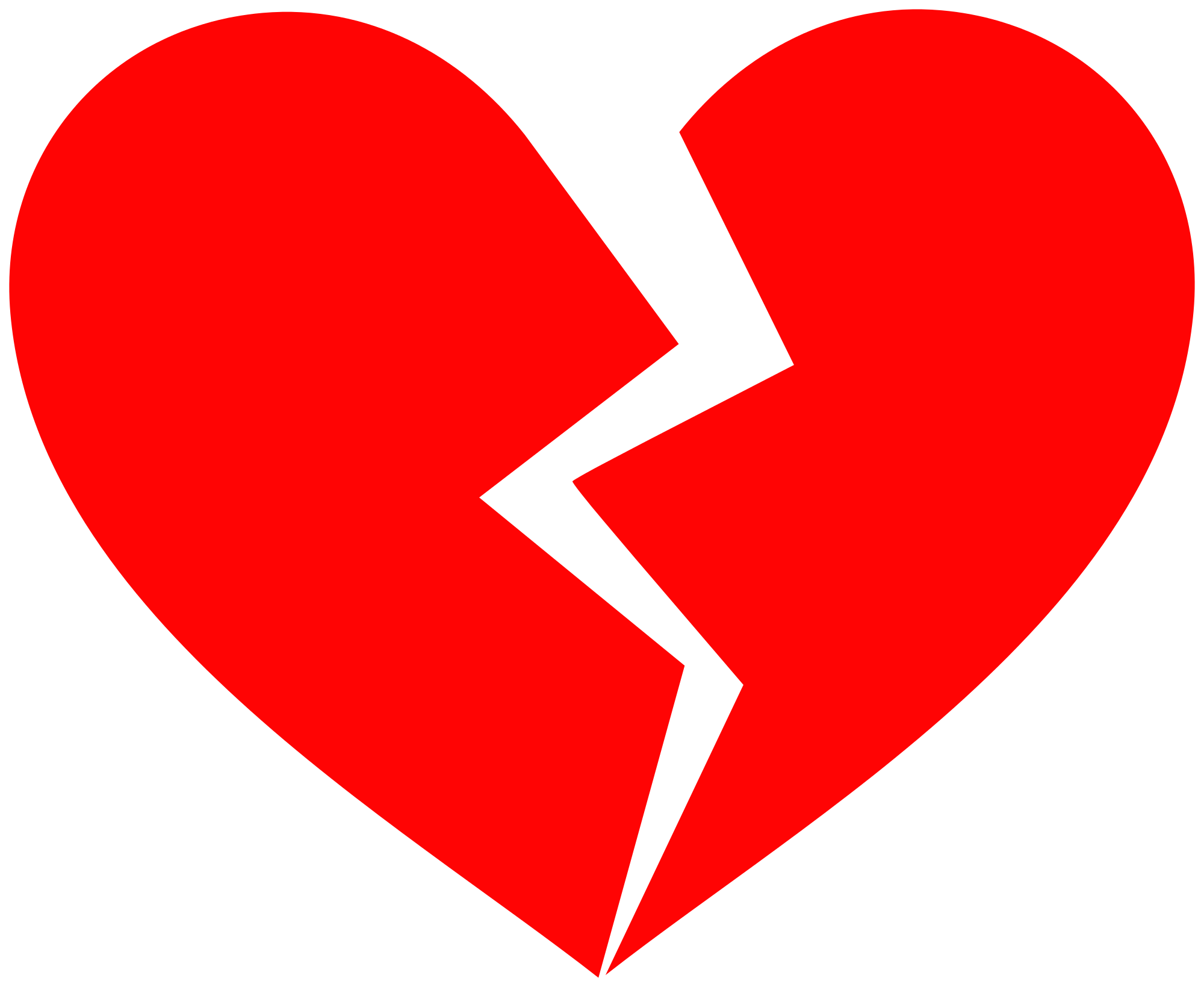 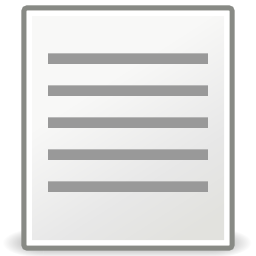 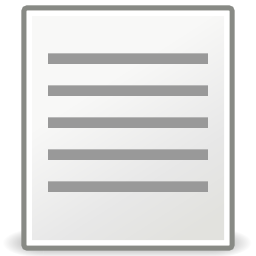 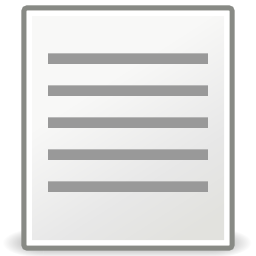 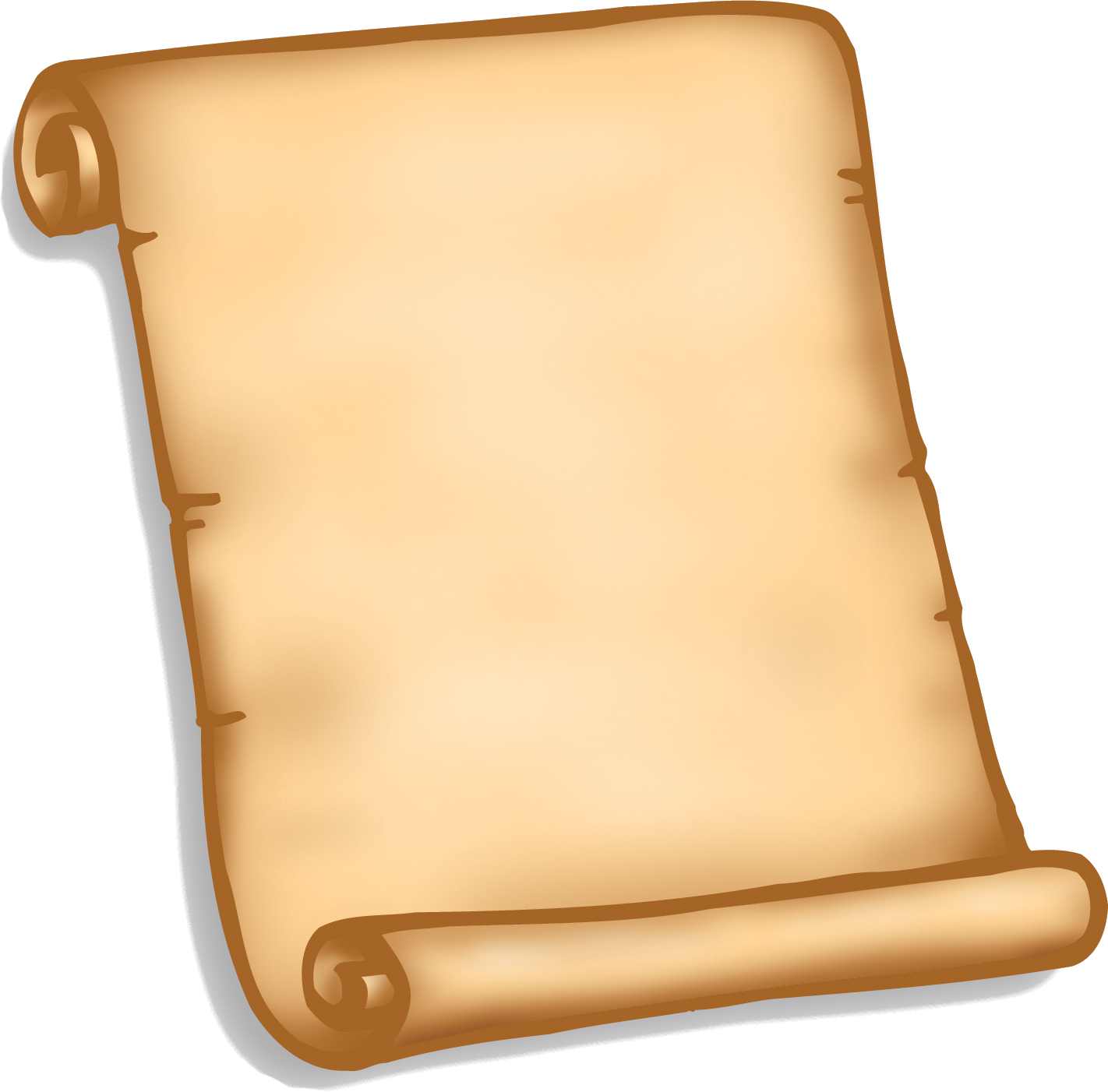 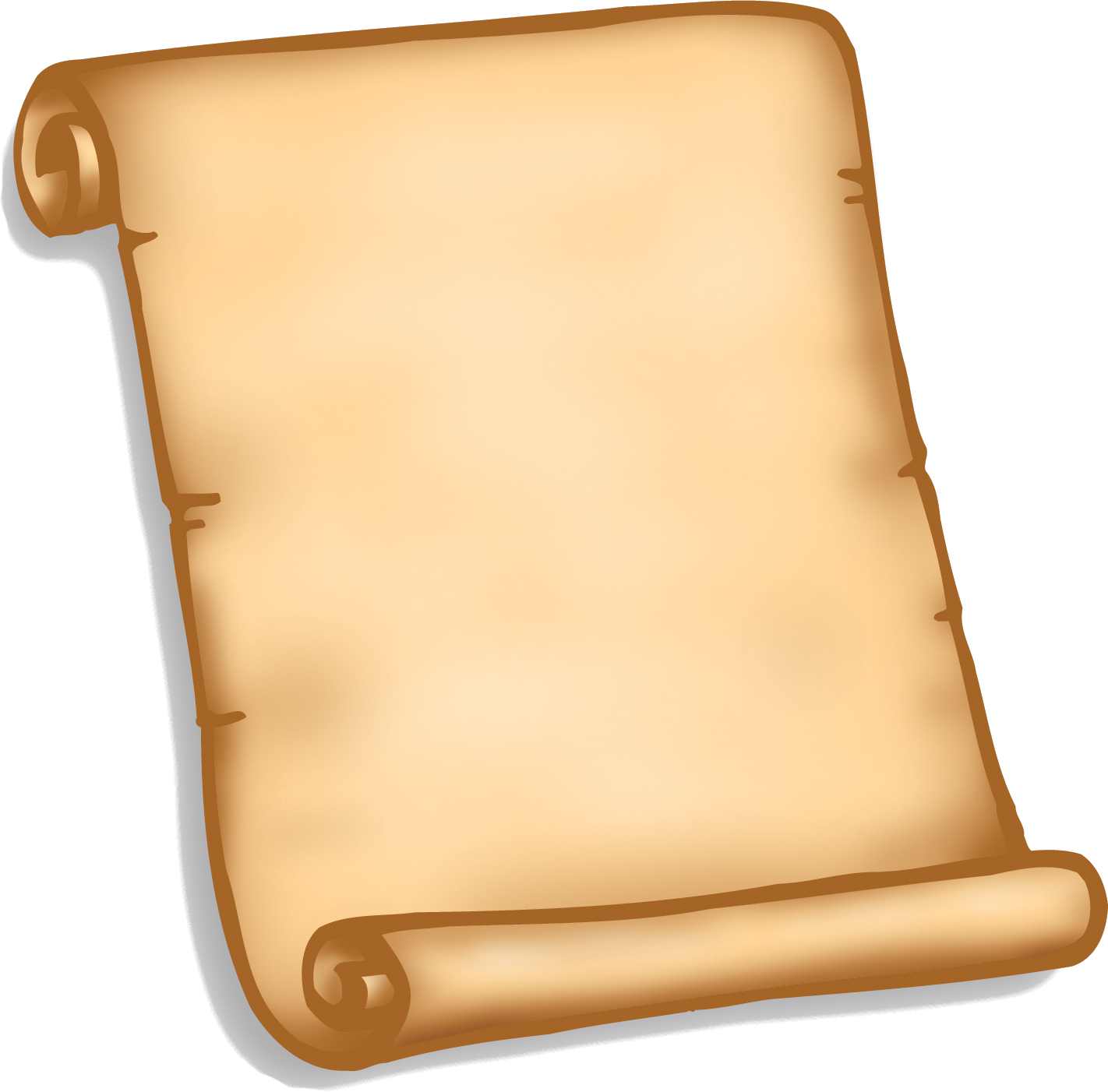 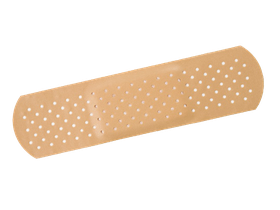 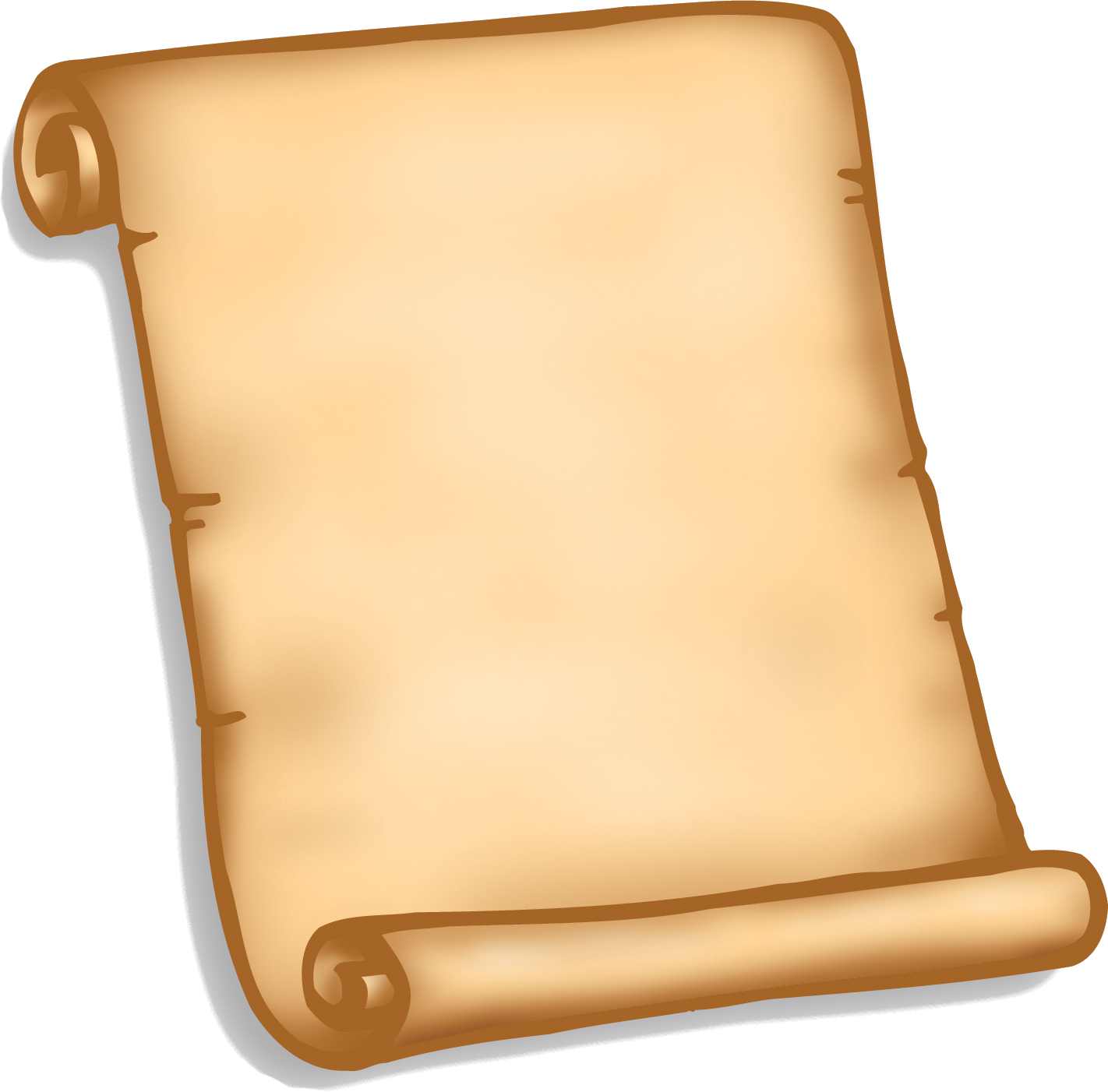 Policies
6
Challenges
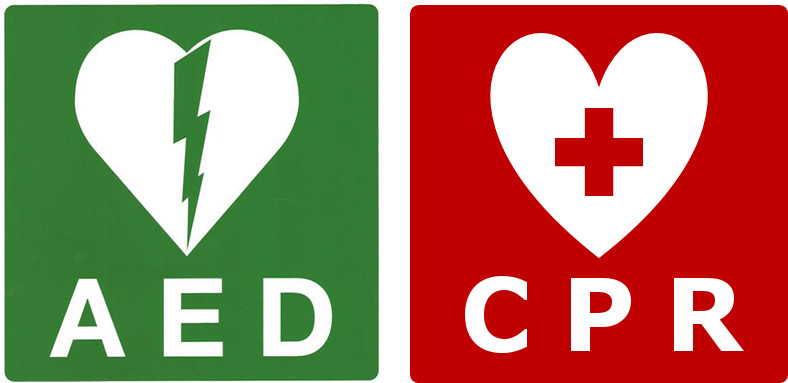 Compute repairs that…
1) Satisfy all policies
2) Are feasible to implement
3) Require minimal changes
Broken configurations
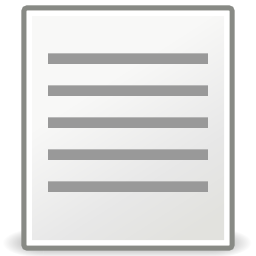 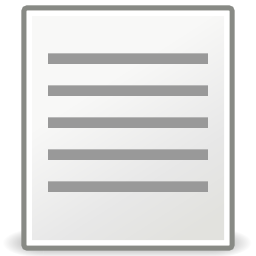 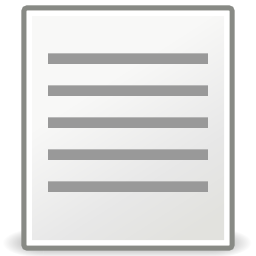 Repairedconfigurations
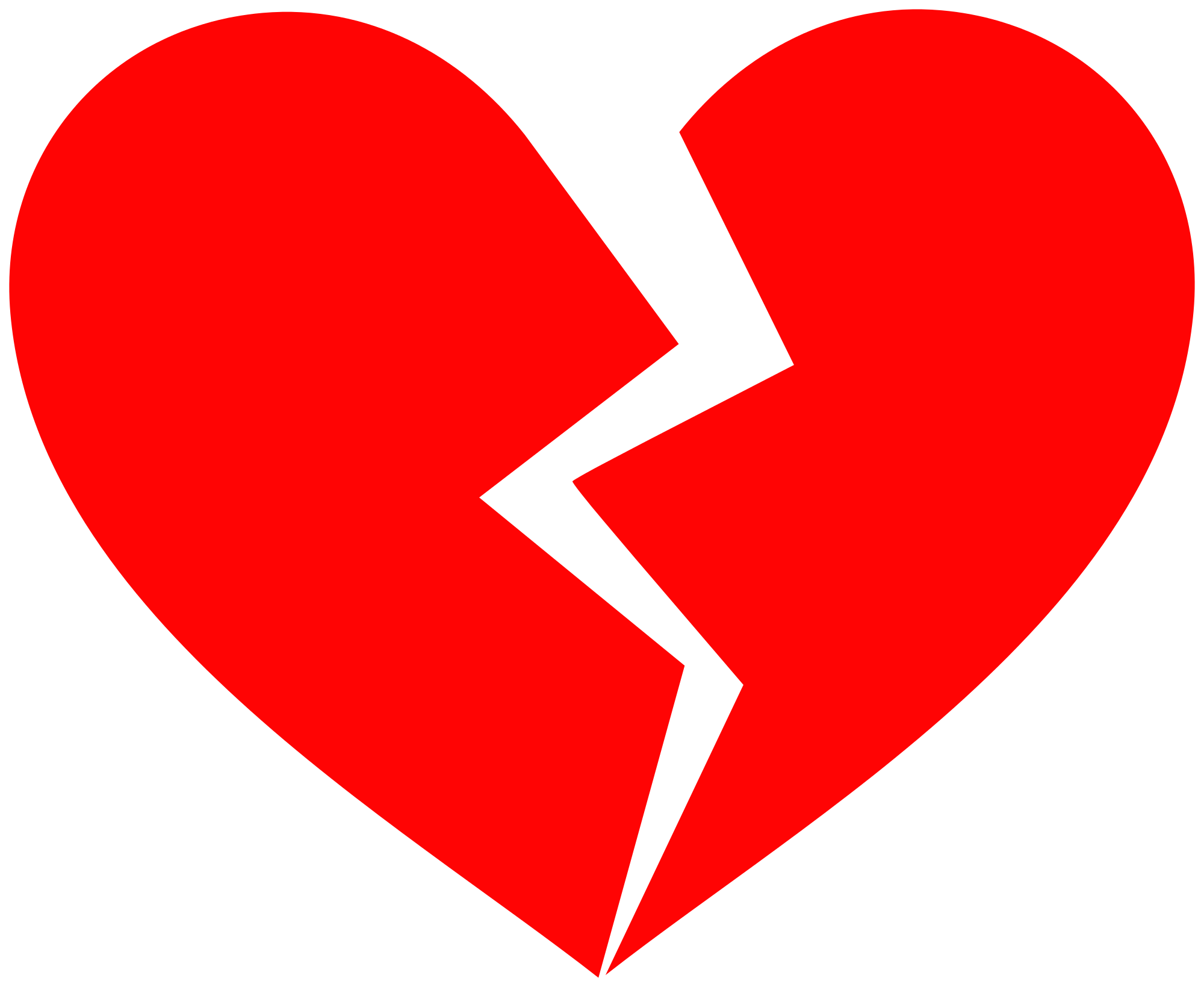 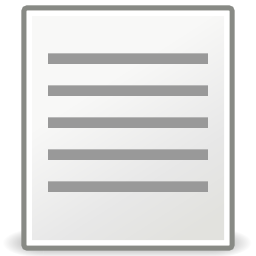 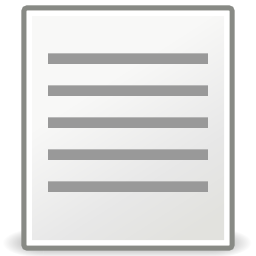 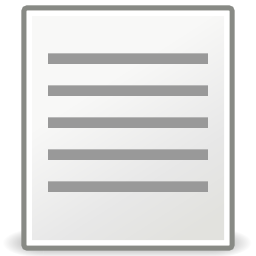 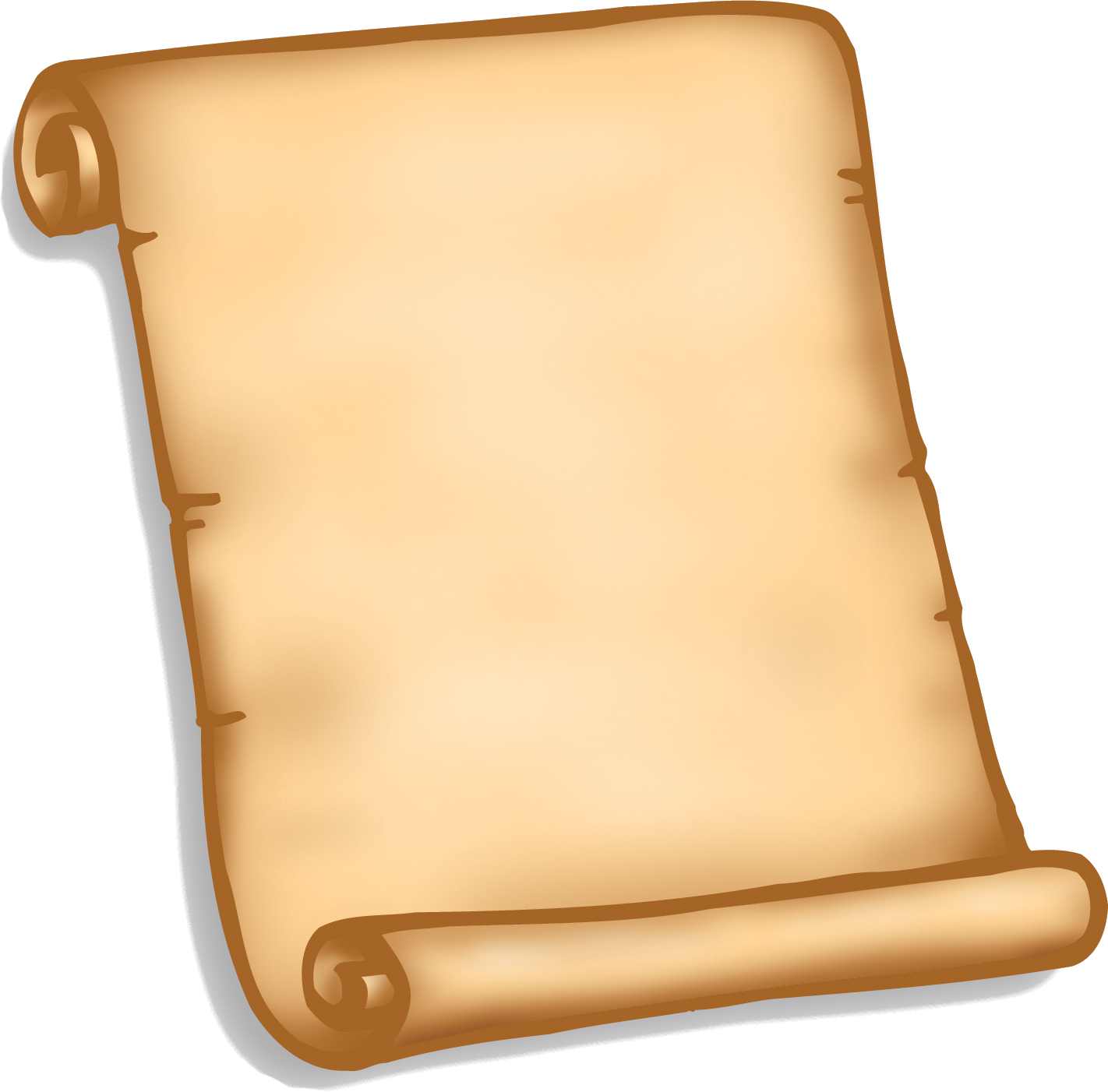 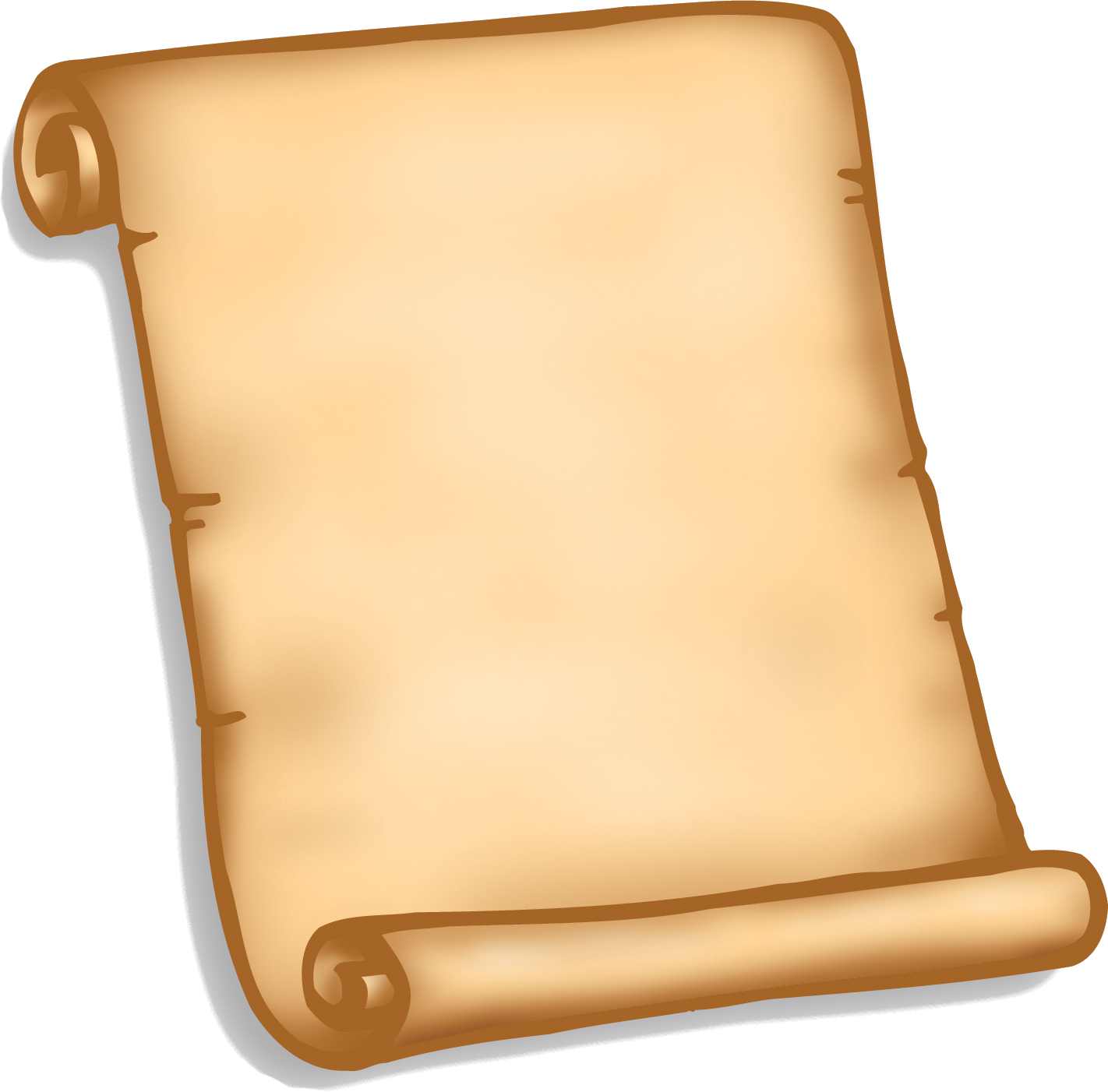 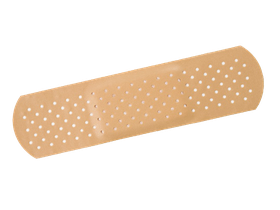 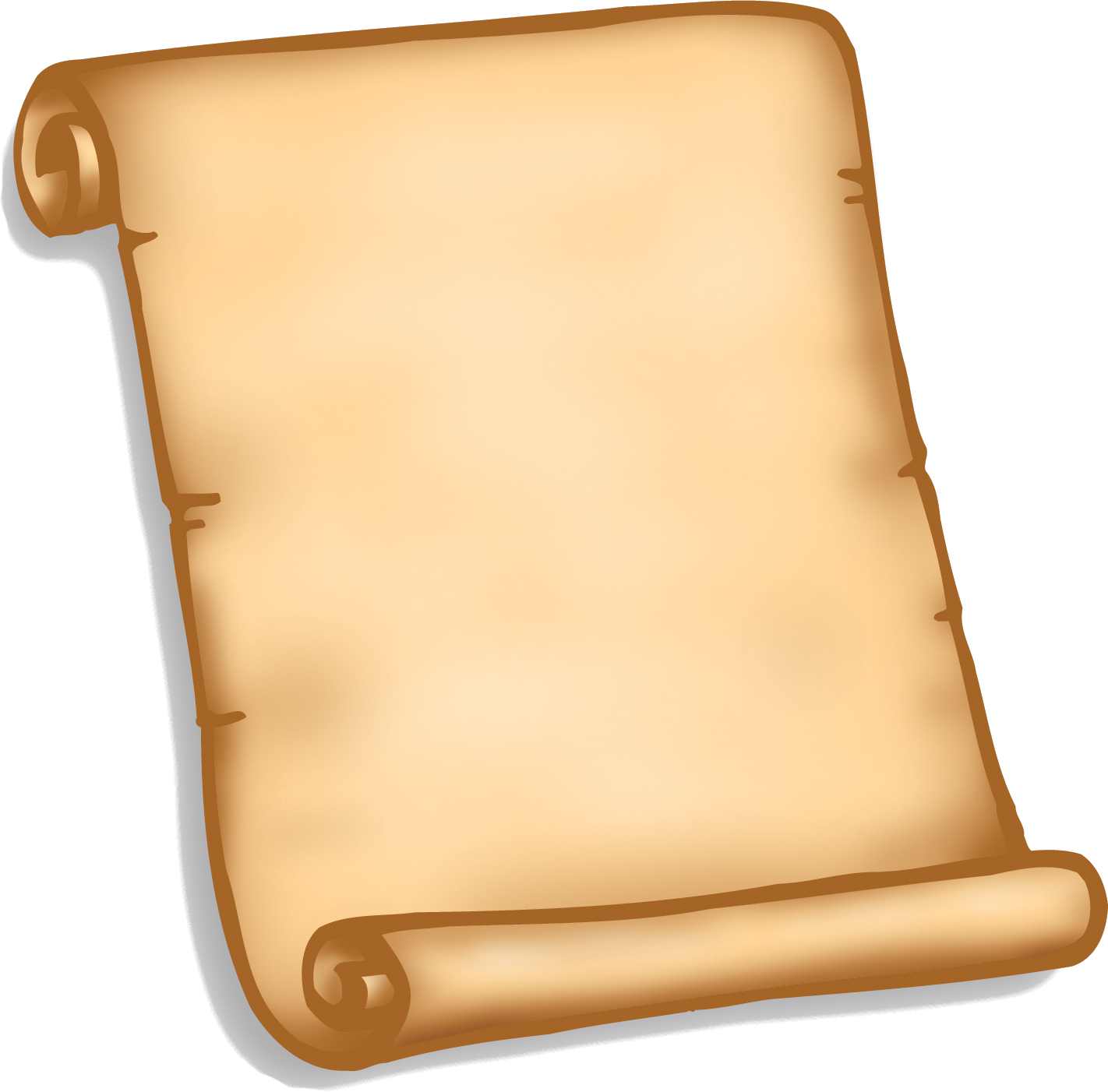 Inspiration:network verification & program repair
Policies
7
Our approach
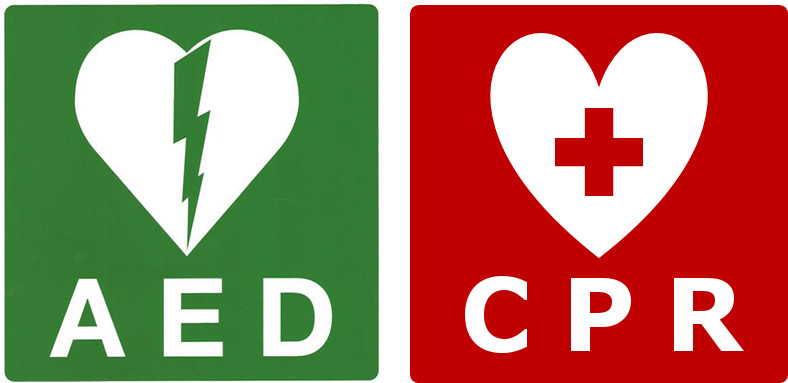 Broken configurations
Graph-based model
Repaired model
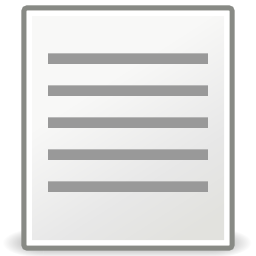 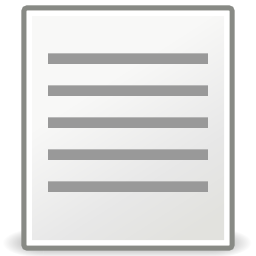 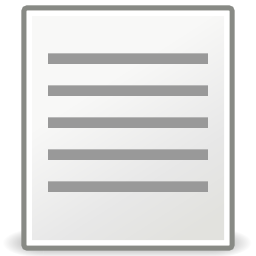 Repairedconfigurations
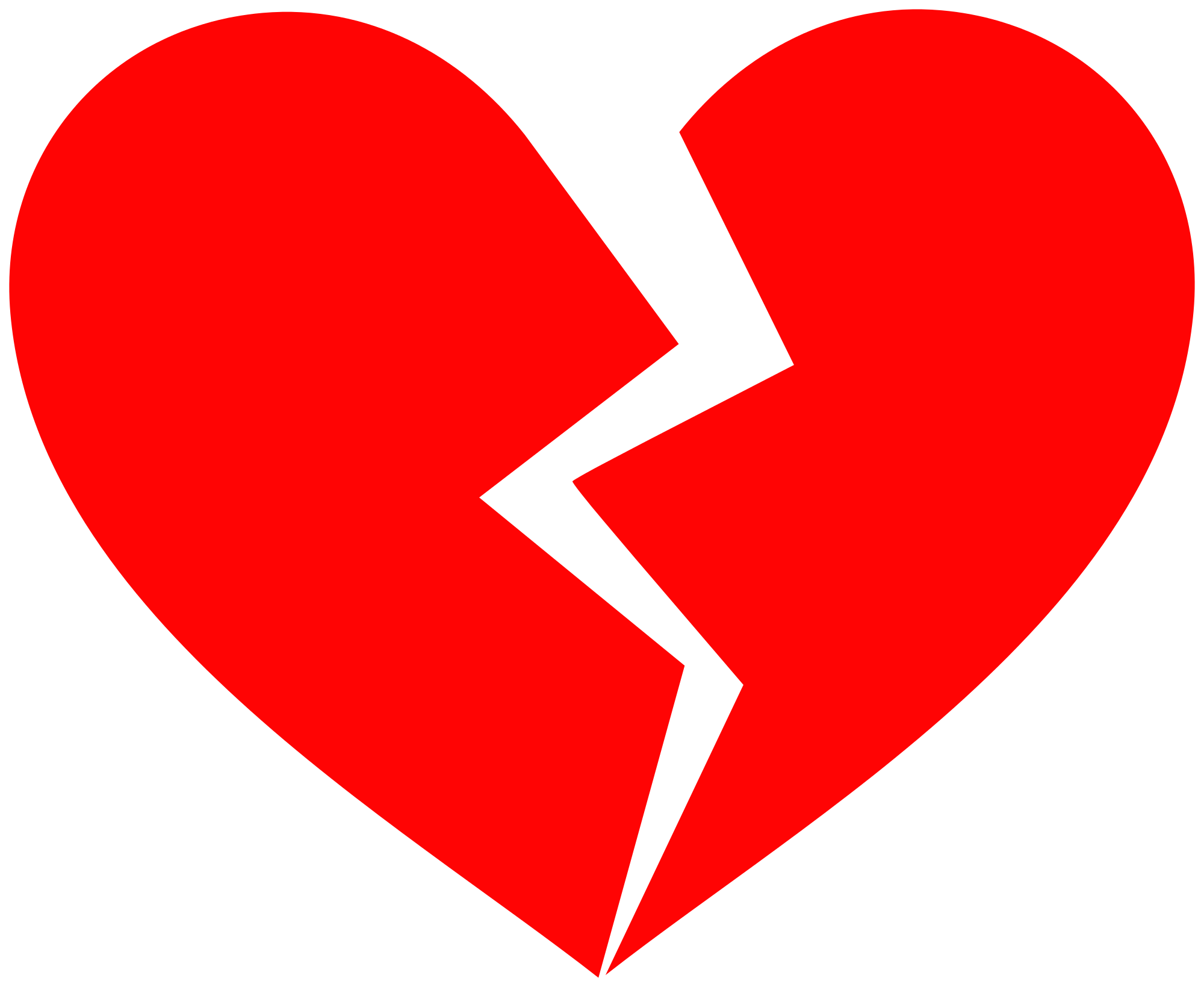 Constraint problem
A =?, B = ?
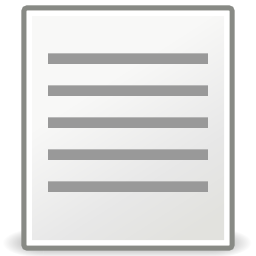 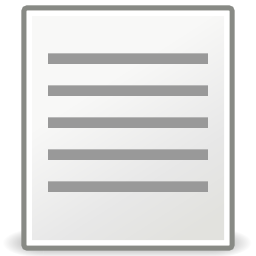 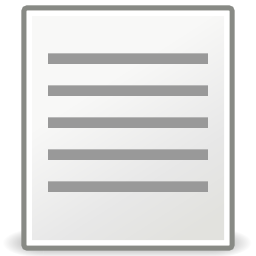 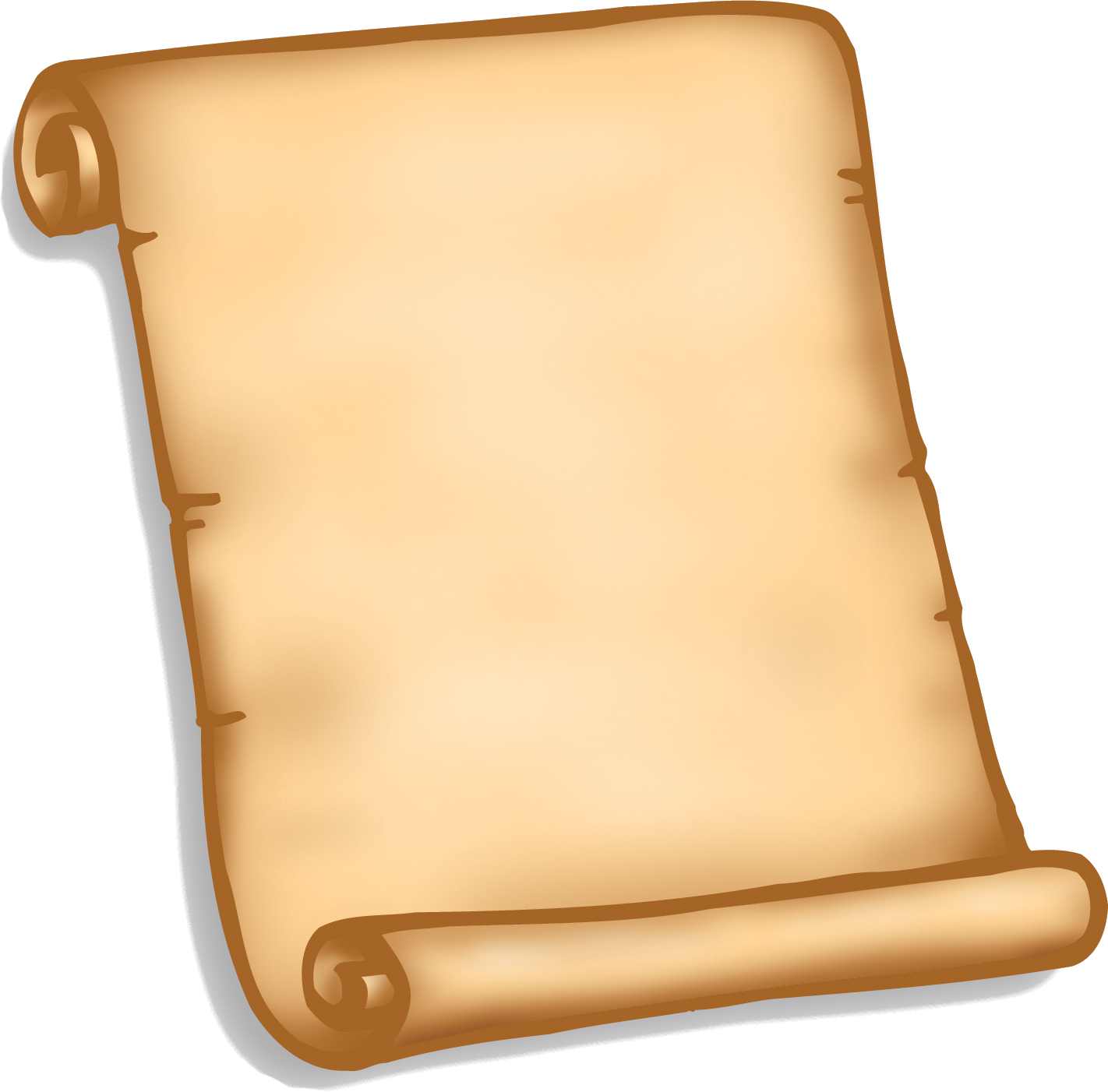 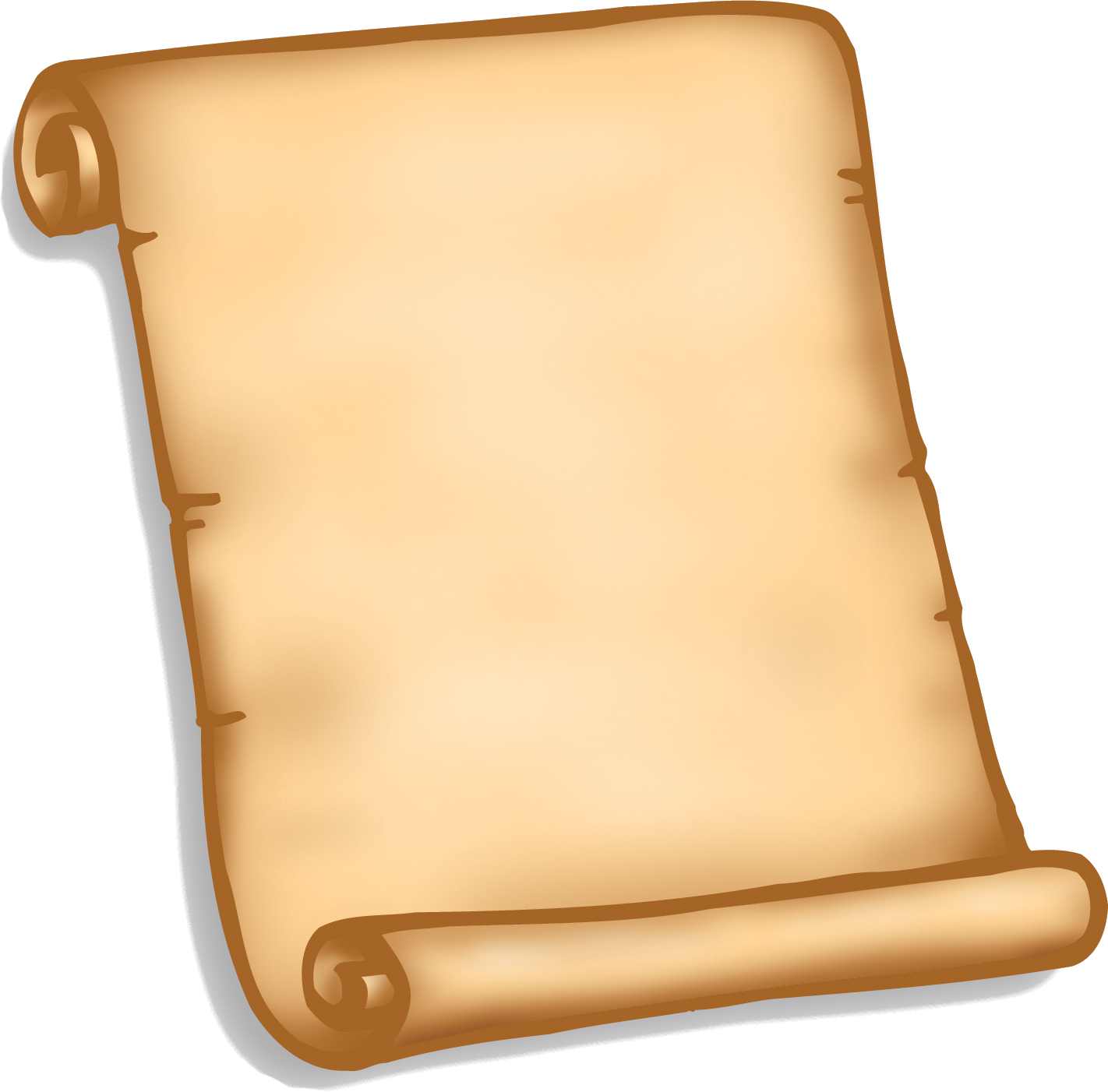 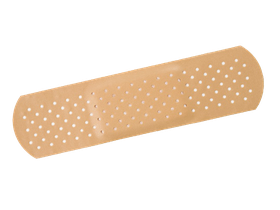 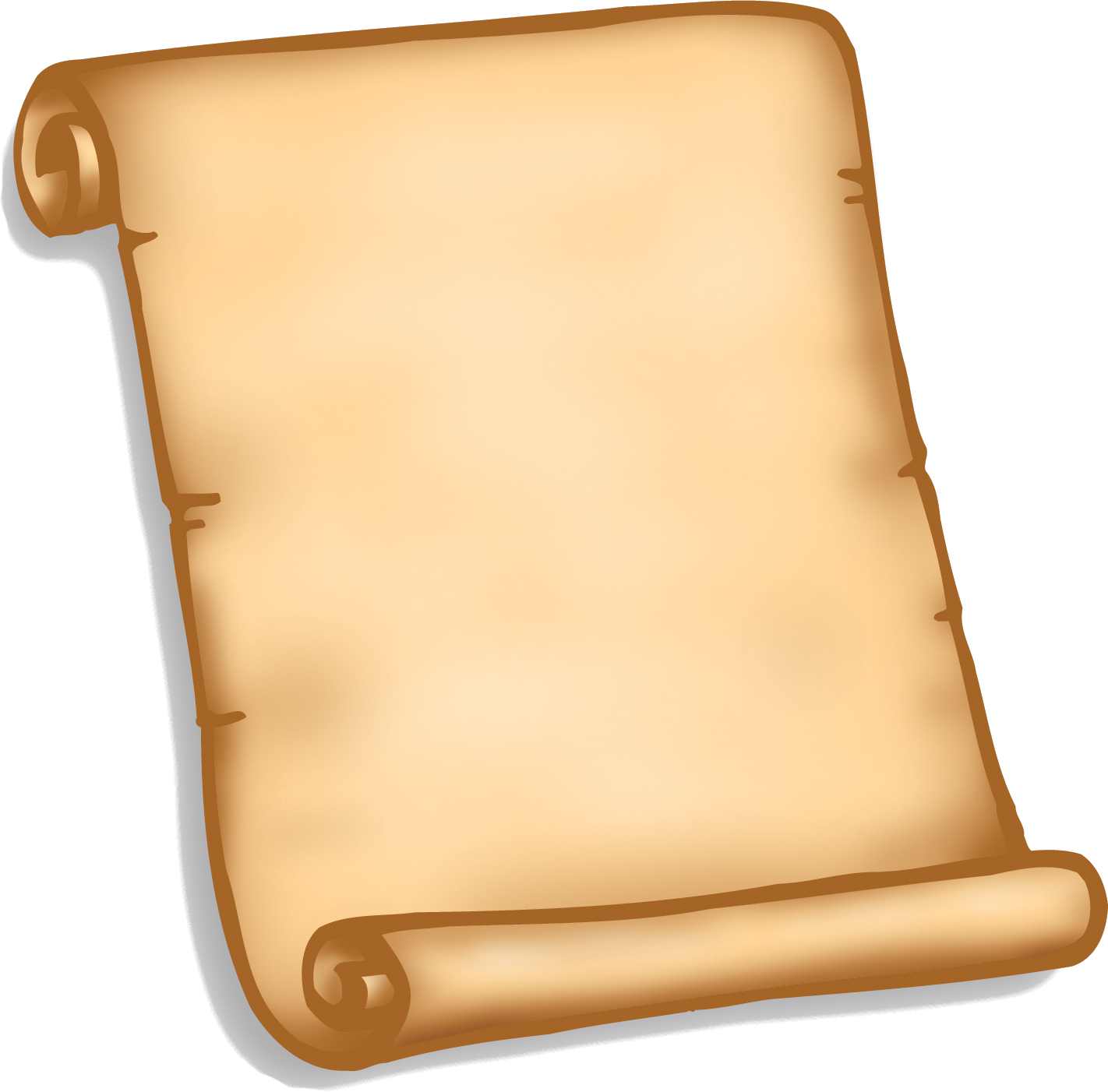 Policies
8
Example network
Policies
R ⇨ T prefers A→ B → C
S ⇨ T traverses firewall
S ⇨ T reachable under single link failure
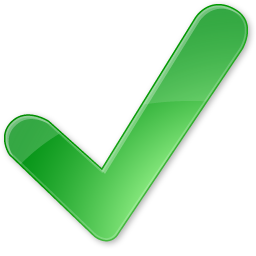 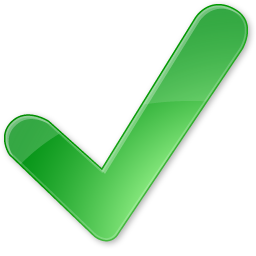 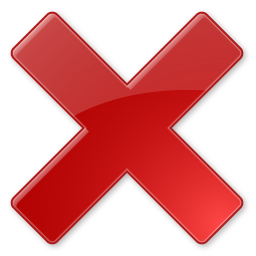 FW
R
A
B
S
OSPF
OSPF
C
T
OSPF
9
Background: ARC [SIGCOMM’16]
Policies
R ⇨ T prefers A→ B → C
S ⇨ T traverses firewall
S ⇨ T reachable under single link failure
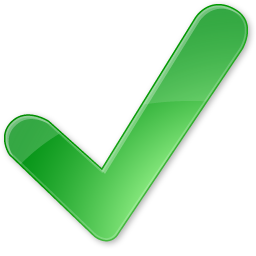 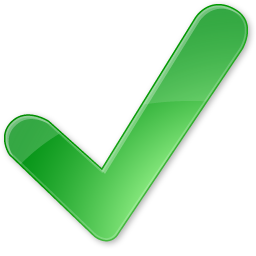 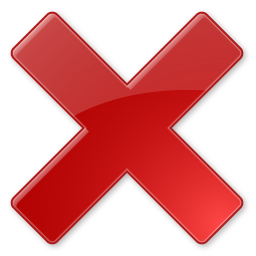 FW
R
A
B
S
OSPF
OSPF
1 edge-disjoint path
Shortest path
Max-flow = 1
0
0
∞
1
1
1
1
AO
BI
CO
FW
T
T
R
S
0
∞
C
0
0
0
0
∞
0
∞
T
AI
BO
CI
OSPF
FW
1
1
1
1
0
0
∞
10
AO
BI
CO
FW
AI
BO
CI
FW
[Speaker Notes: CREATE ONE SUCH GRAPH FOR EVERY TRAFFIC CLASS]
Repairing ARC
Policies
R ⇨ T prefers A→ B → C
S ⇨ T traverses firewall
S ⇨ T reachable under single link failure
Add and remove edges in the ARC
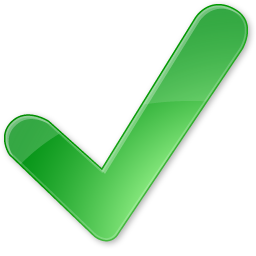 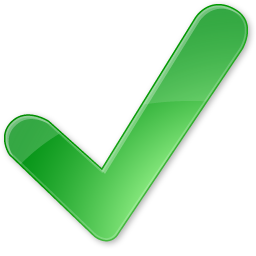 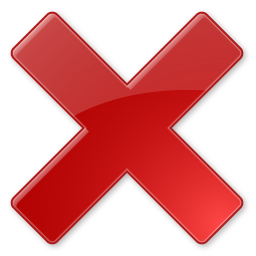 Challenge: satisfying multiple policies
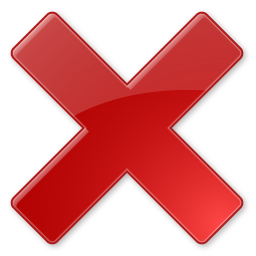 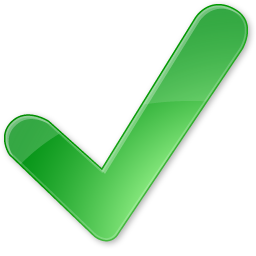 ☹️
NP-hard
2
Max-flow = 1
0
∞
1
1
1
1
AO
BI
CO
AO
BI
CO
FW
T
T
R
S
∞
0
0
0
∞
∞
FW
AI
BO
CI
AI
BO
CI
FW
1
1
1
1
1
0
∞
FW
11
Repair as constraint solving
S
T
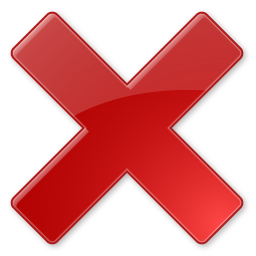 12
[Speaker Notes: CONSTRAINTS ARE EXPRESSED IN FIRST-ORDER LOGIC]
Satisfying solution
Policies
R ⇨ T prefers A→ B → C
S ⇨ T traverses firewall
S ⇨ T reachable under single link failure
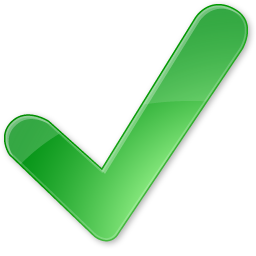 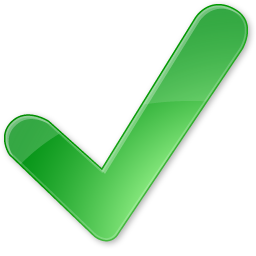 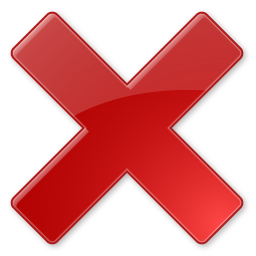 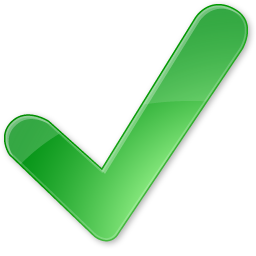 Is it a feasible solution?
2
Max-flow = 1
0
0
1
1
1
1
AO
BI
CO
AO
BI
CO
FW
T
T
R
S
0
0
0
0
0
0
FW
AI
BO
CI
AI
BO
CI
FW
1
1
1
1
1
0
0
FW
FW
13
Translating repairs
A
B
Challenge: conflicts between traffic classes
OSPF
OSPF
FW
Cannot enable routingfor a single Src-Dst pair
C
R
OSPF
S
0
0
1
1
1
1
AO
BI
CO
AO
BI
CO
FW
T
T
R
S
0
0
0
0
0
0
T
FW
AI
BO
CI
AI
BO
CI
FW
1
1
1
1
1
0
0
FW
FW
FW
14
Hierarchical ARC
Disallow conflicts in model
Add constraints to enforce hierarchy
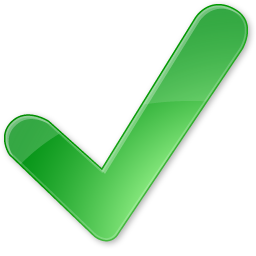 Is it a minimalsolution?
3
0
0
1
1
1
1
1
1
1
1
AO
BI
CO
AO
AO
AO
BI
BI
BI
CO
CO
CO
FW
FW
FW
T
T
T
T
R
S
0
0
0
0
0
0
0
0
0
0
0
0
FW
AI
BO
CI
AI
AI
AI
BO
BO
BO
CI
CI
CI
FW
FW
FW
1
1
1
1
1
1
1
1
3
3
1
1
1
0
0
0
0
FW
FW
FW
FW
15
[Speaker Notes: DEFINE COMMON SUBGRAPH THAT MODELS CONFIGURATION ELEMENTS THAT APPLY TO ALL TRAFFIC

IF WE WANT TO ADD AN EDGE FOR A SPECIFIC SRC-DST PAIR, WE MUST ALSO ADD IT TO THE COMMON GRAPH, BECAUSE ROUTING ADJACENCIES APPLY TO ALL TRAFFIC CLASSES

FURTHERMORE, IF WE ADD AN EDGE TO THE COMMON GRAPH, WE MUST ADD IT TO GRAPHS FOR ALL SRC-DST PAIRS

ADD CONSTRAINTS TO ENFORCE HEIRARCHY

GIVEN NEW CONSTRAINTS, SATISFYING SOLUTION MUST CHANGE SLIGHTLY

IN THIS CASE THE REPAIR IS MINIMAL, BUT HOW DO WE GUARANTEE THIS?]
Repair minimality
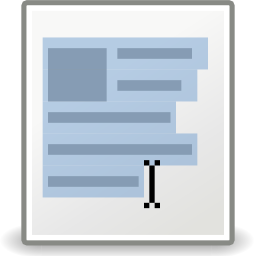 16
Evaluation: dataset
96 real data center networks






Synthetic fat tree configurations
Routers
Policies
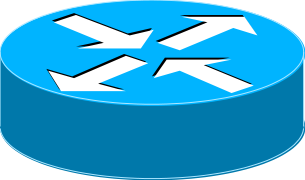 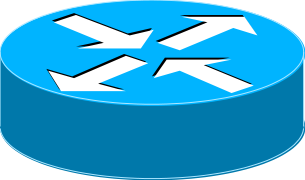 Median = 1KMax = 82K
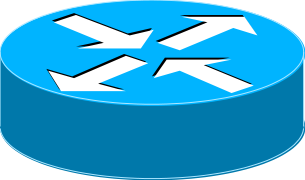 Median = 8Max = 24
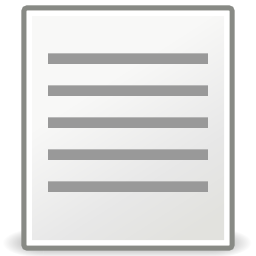 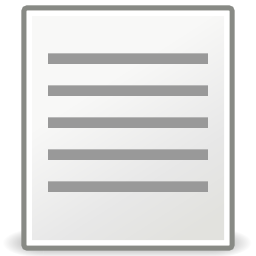 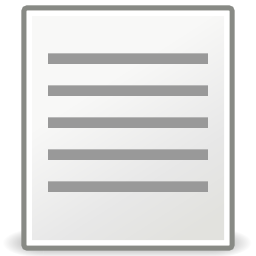 Twosnapshots
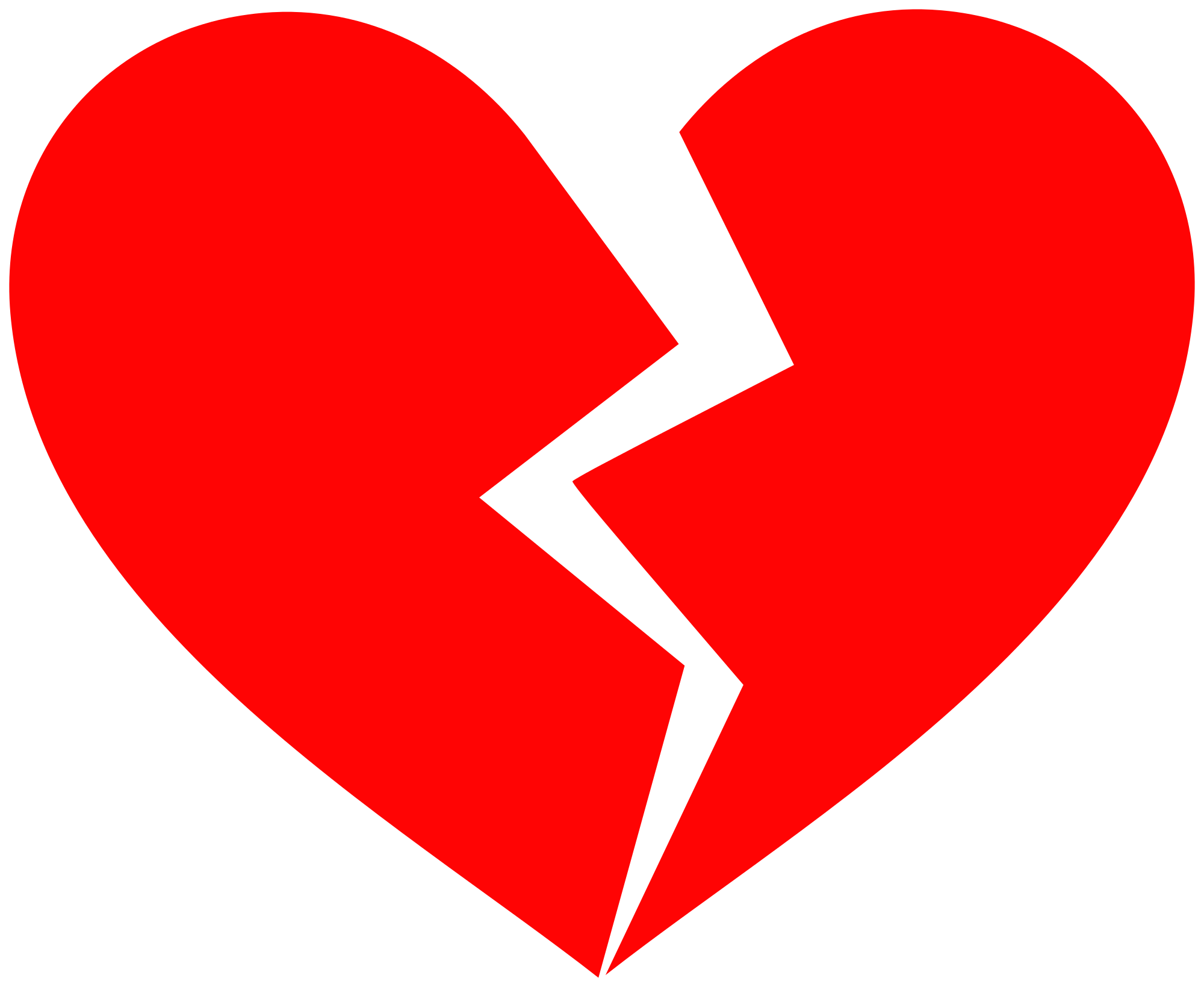 Repair older configurations to satisfy newer policies
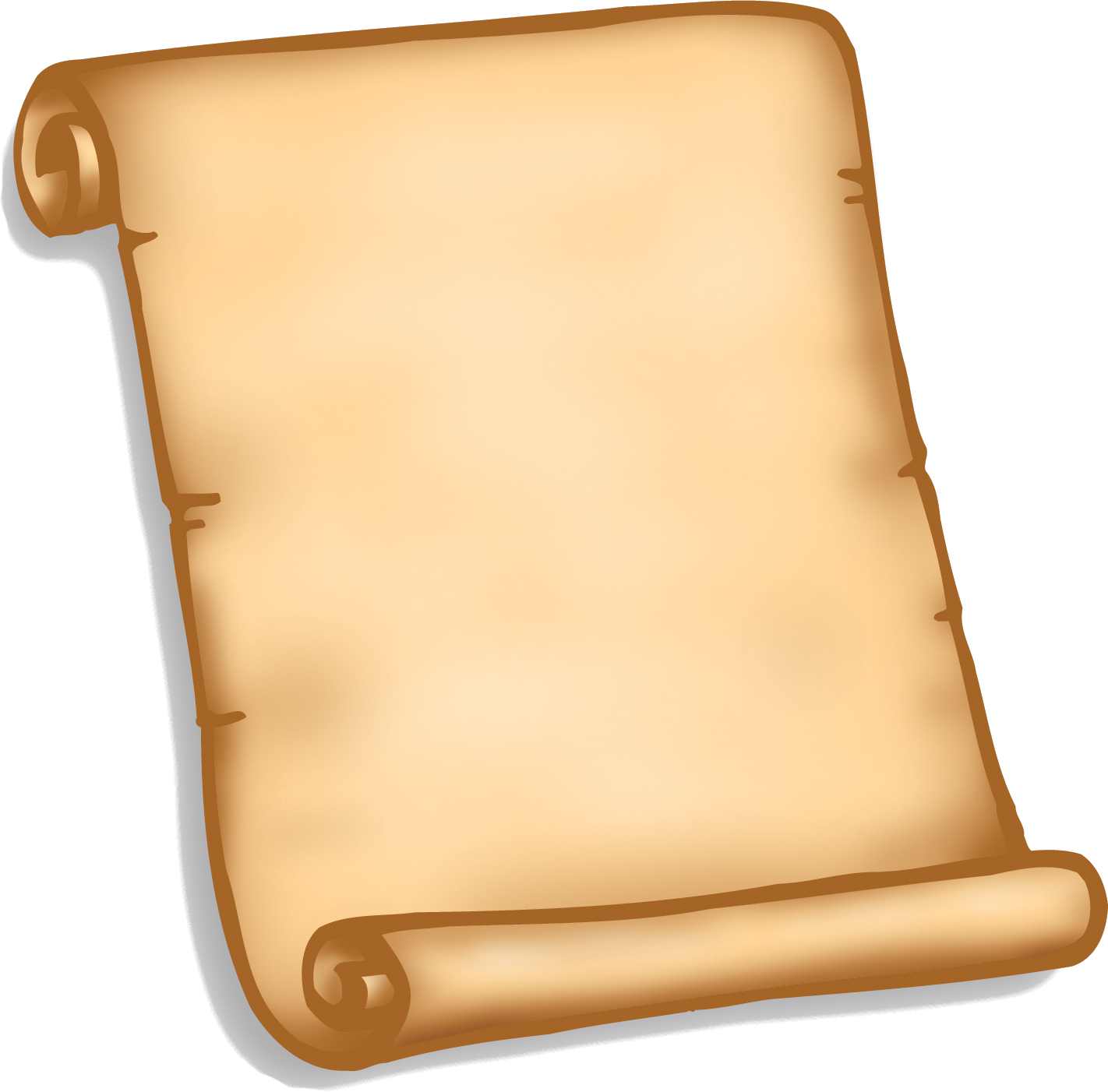 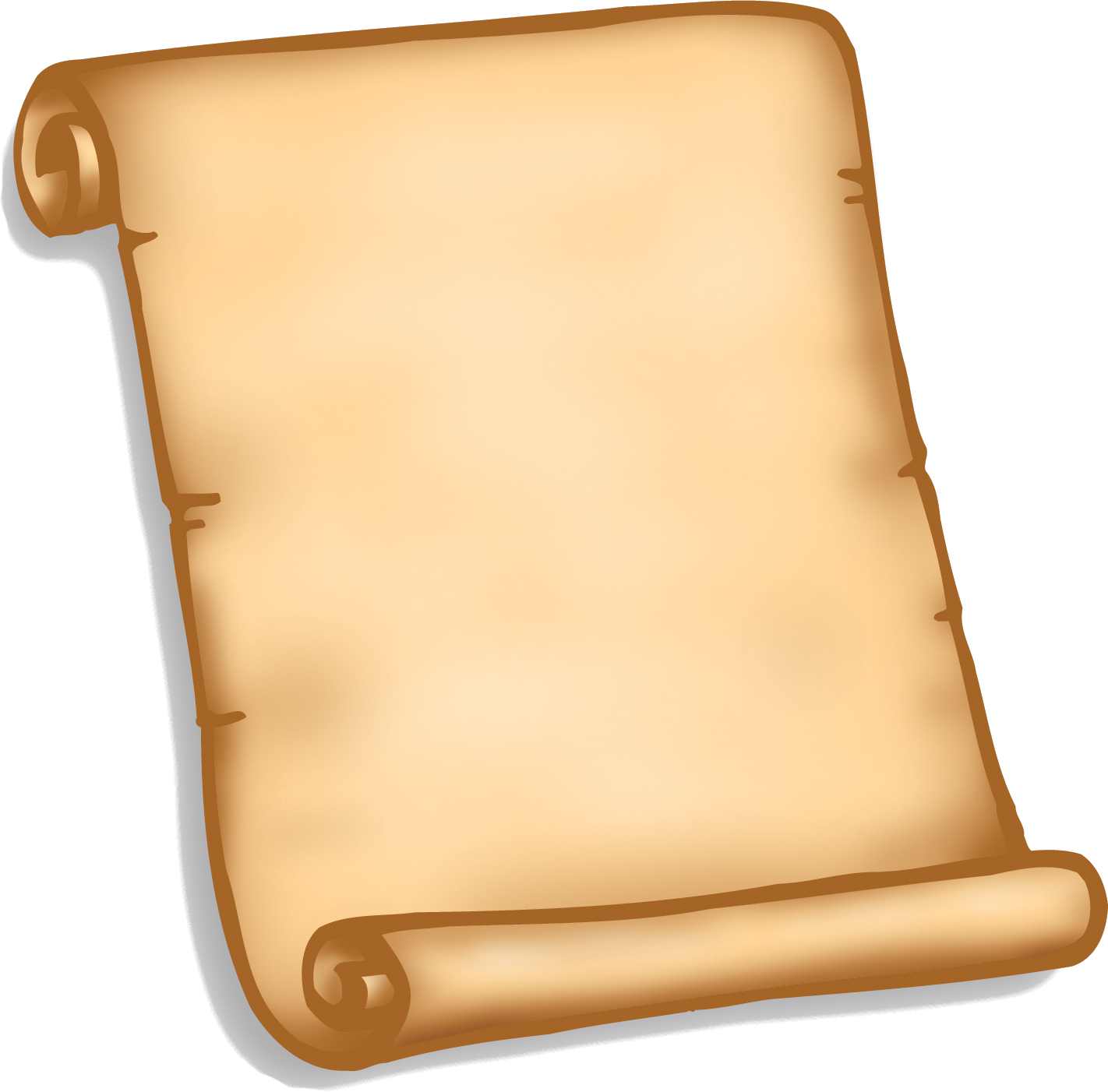 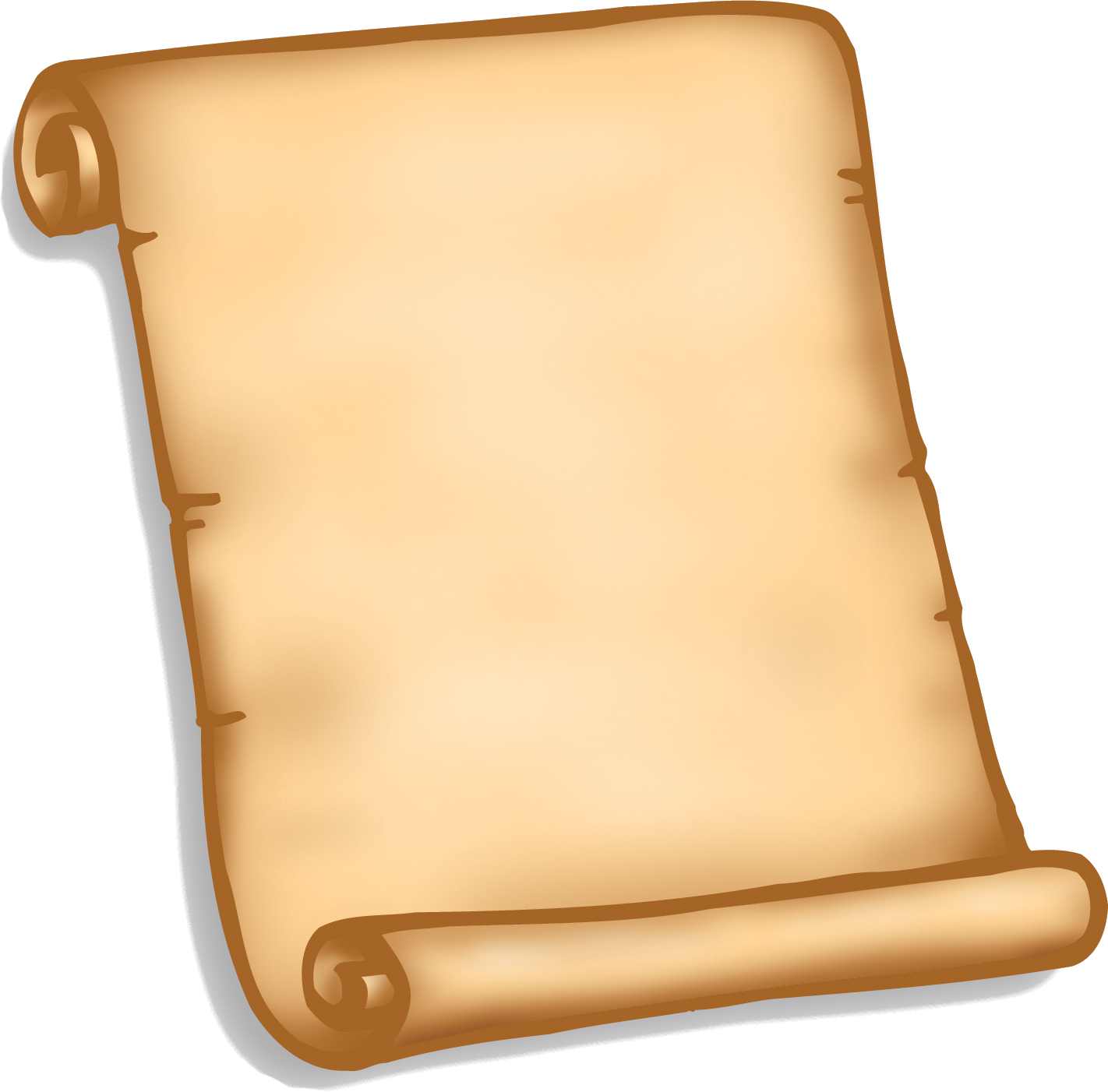 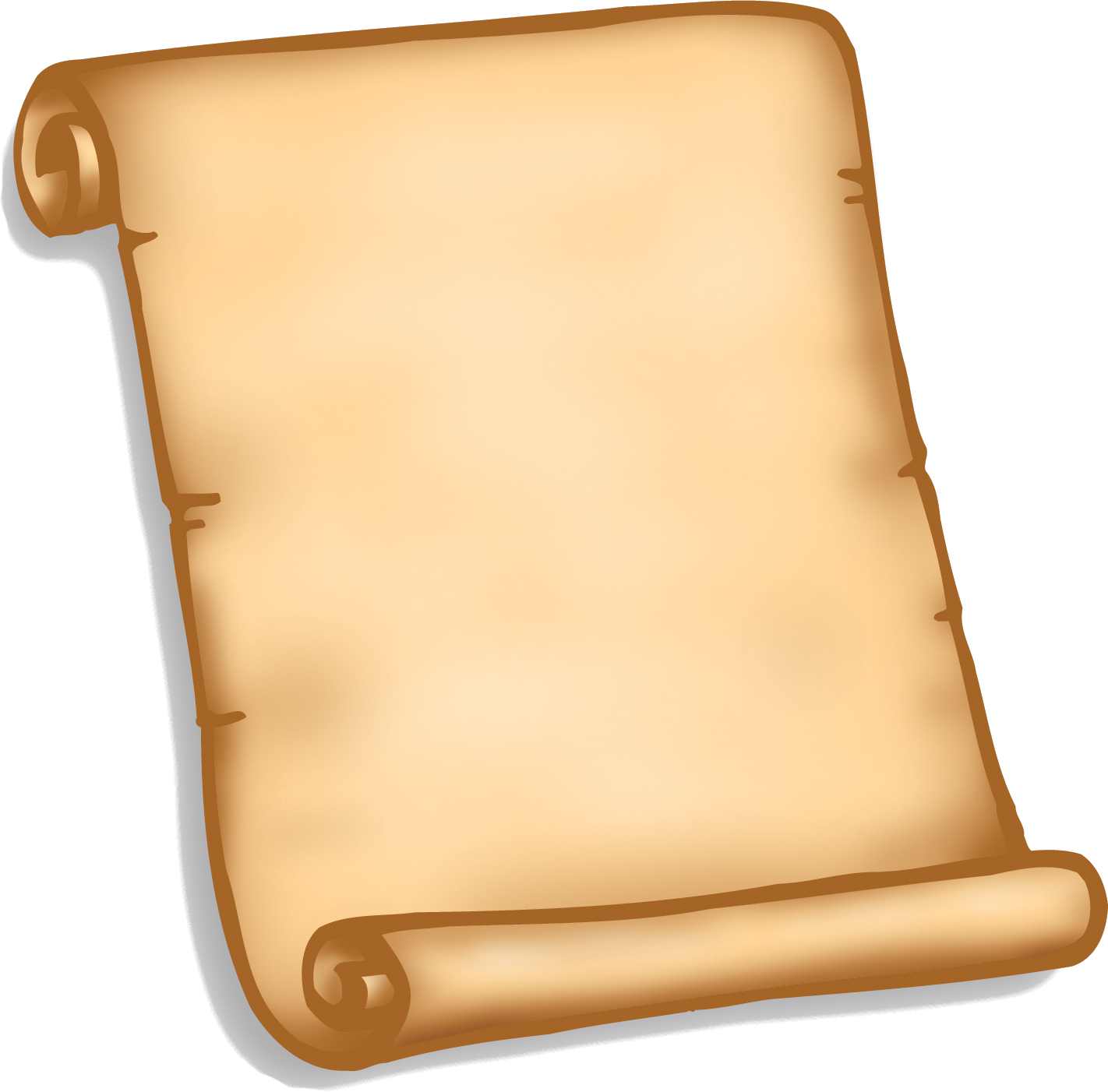 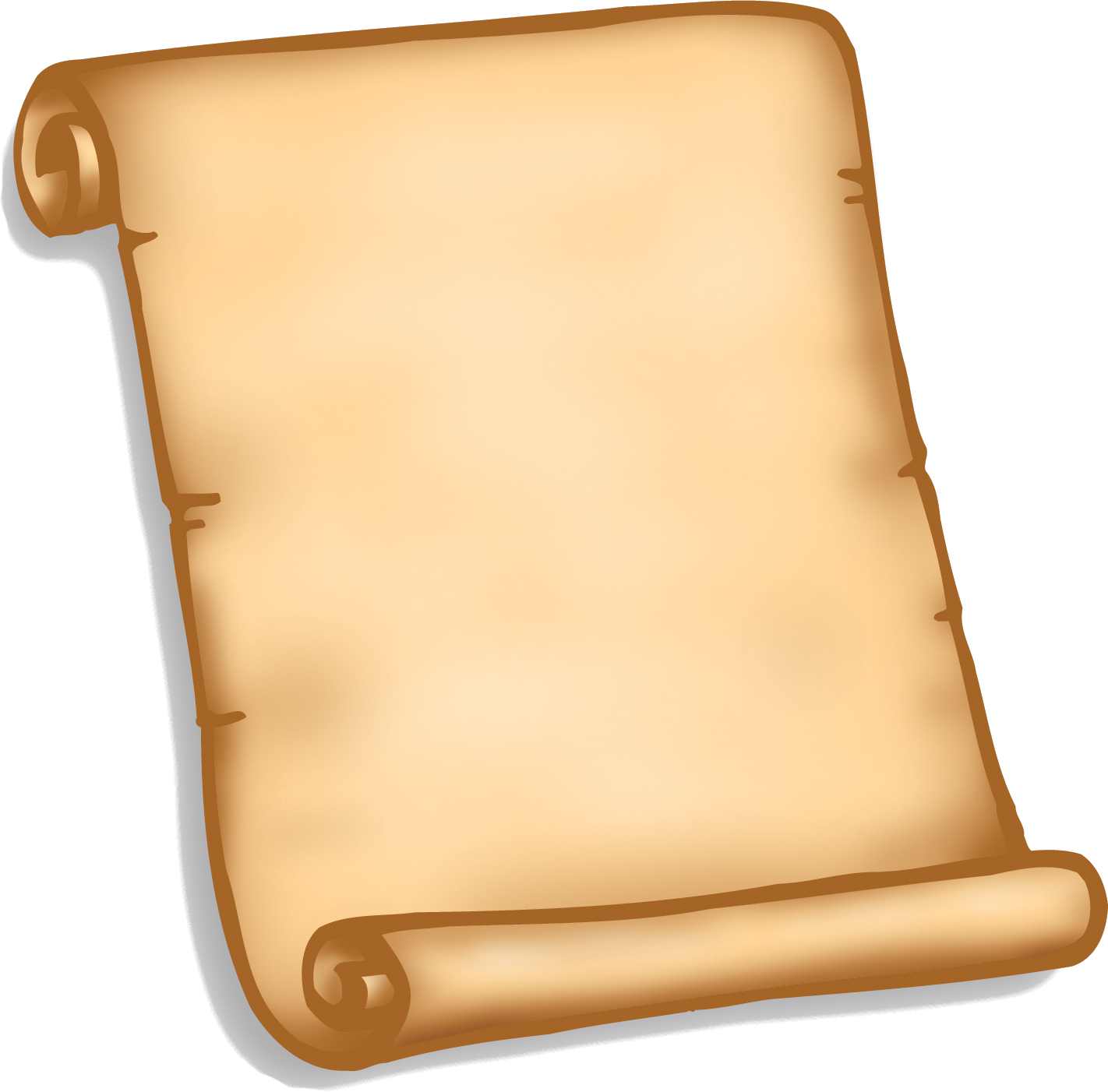 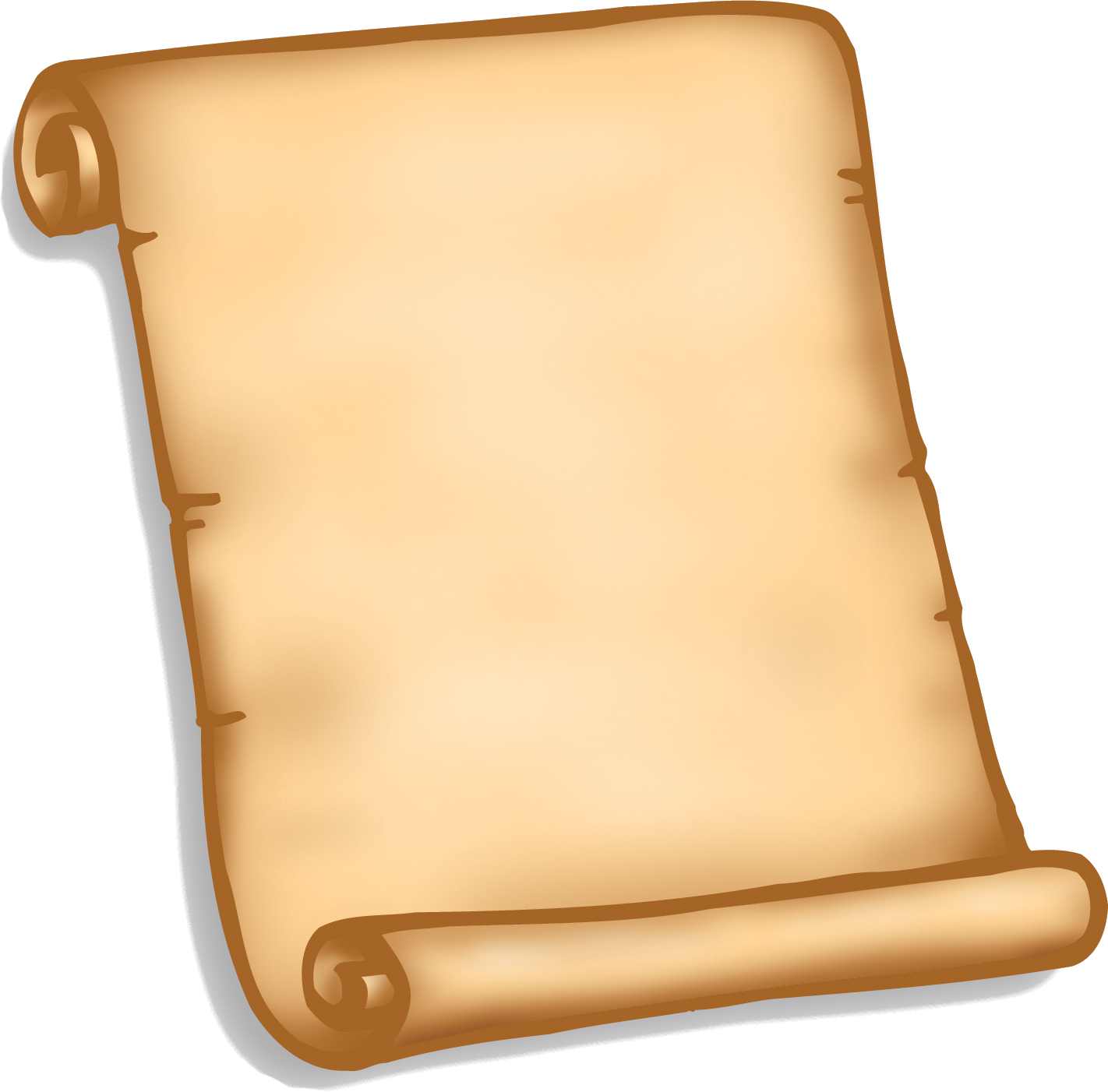 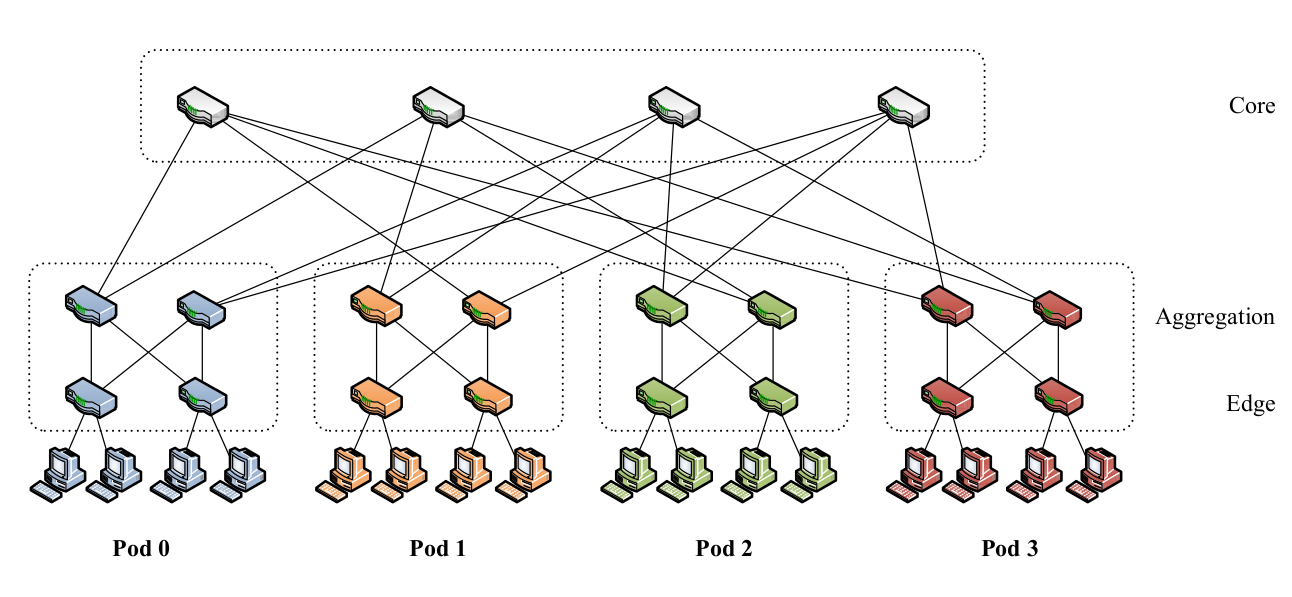 17
Evaluation: performance
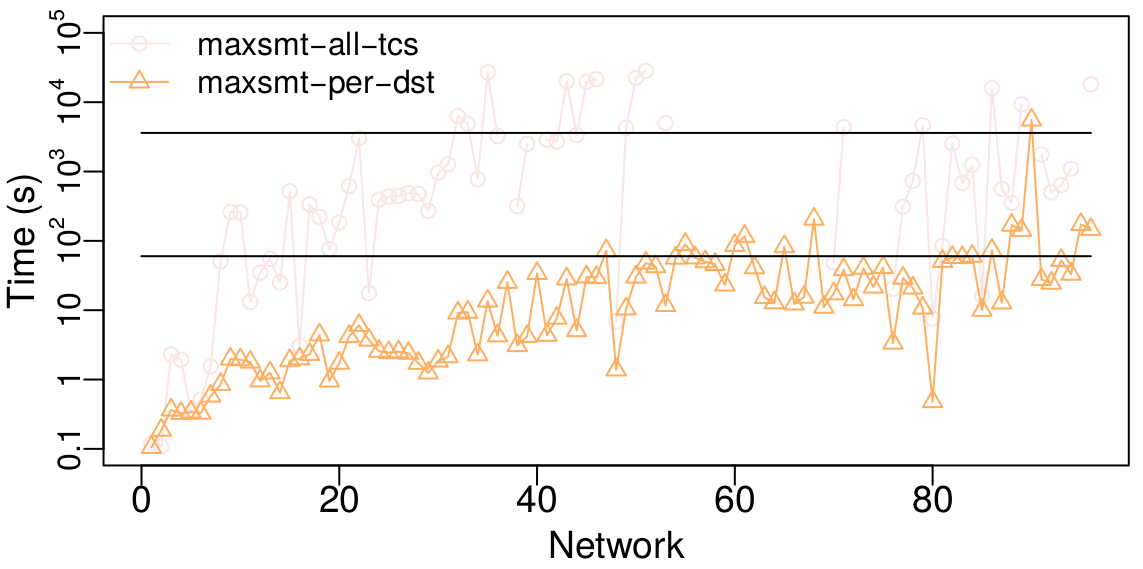 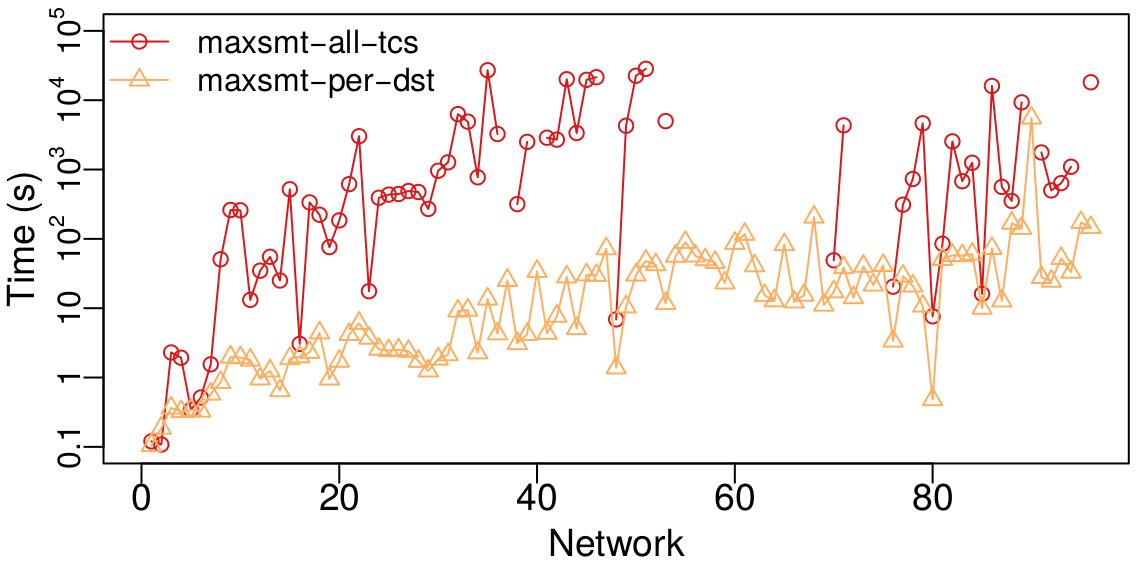 8 hours
1 hour
1 minute
72% repaired in < 8 hours
86% repaired in < 1 minute99% repaired in < 1 hour
18
Evaluation: CPR vs hand-written repairs
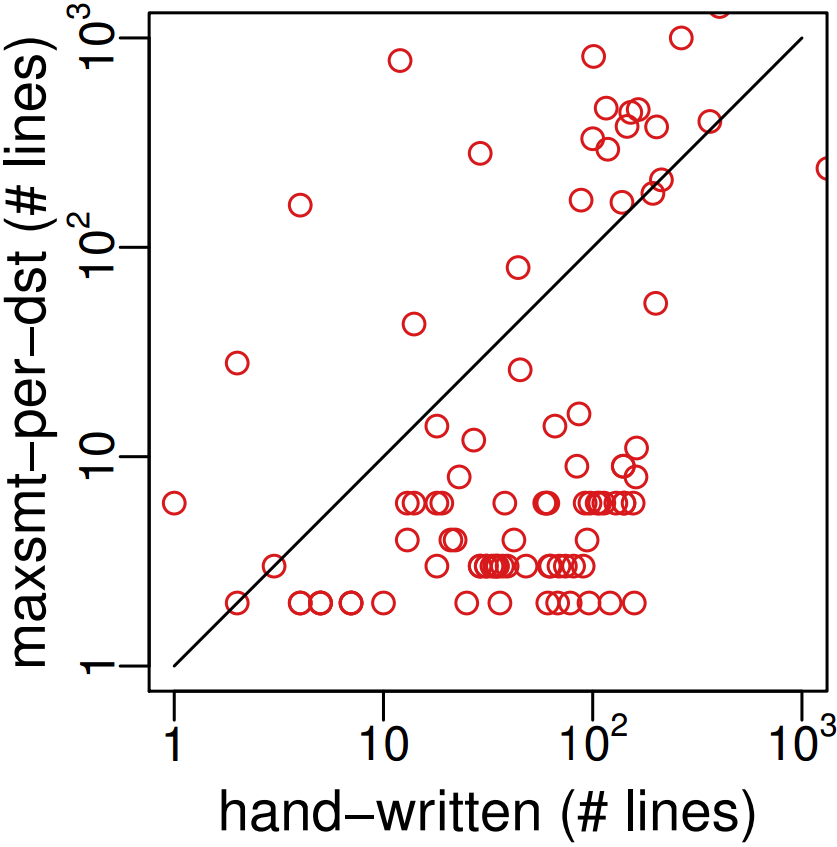 Overlappingfiltering rulesare condensedin hand-writtenrepairs
CPR changes same or fewer lines in 79% of networks
19
Summary
Automatically repair configurations for distributed control planes
Formulate a maximum satisfiability problem based on hierarchical ARC
Compute repairs for small data centers in < 1 hour
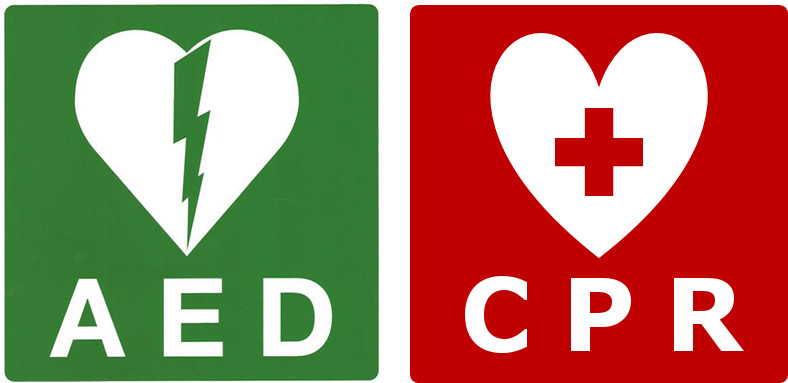 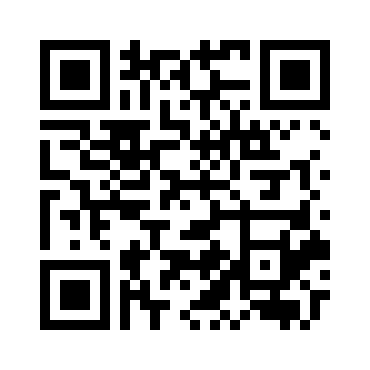 Try It!		
http://aaron.gember-jacobson.com/go/cpr
20
Dataset: real data center policies
S ⇨ T blocked
S ⇨ T reachable under single link failure
21
Evaluation: scalability (fat trees)
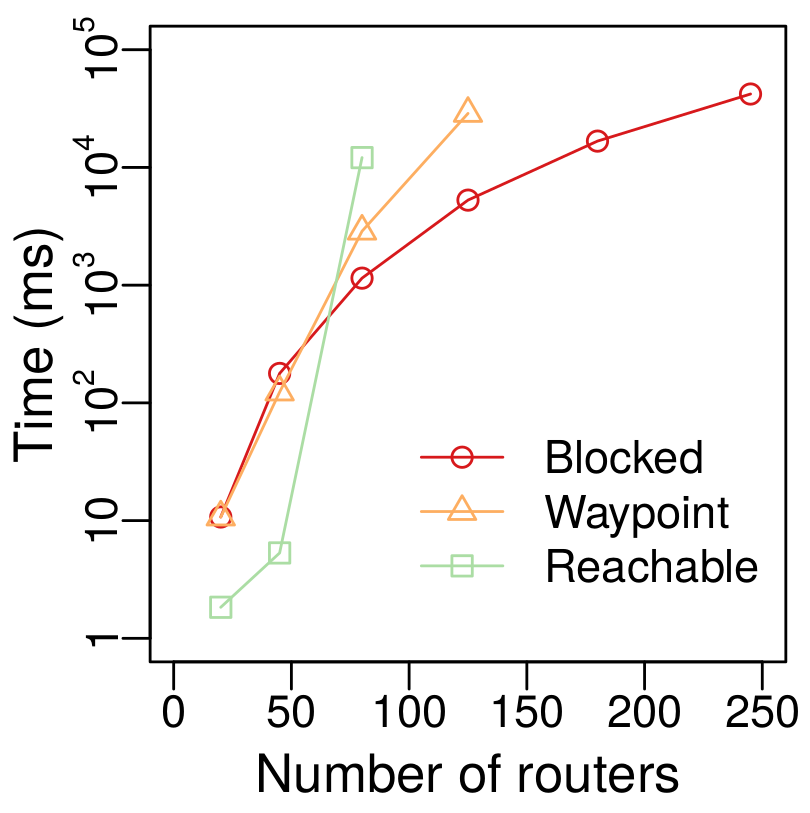 22